Deep Outdoor Illumination Estimation
Yannick Hold-Geoffroy, Kalyan Sunkavalli, Sunil Hadap,Emiliano Gambaretto, Jean-François Lalonde
Université Laval, Adobe
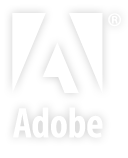 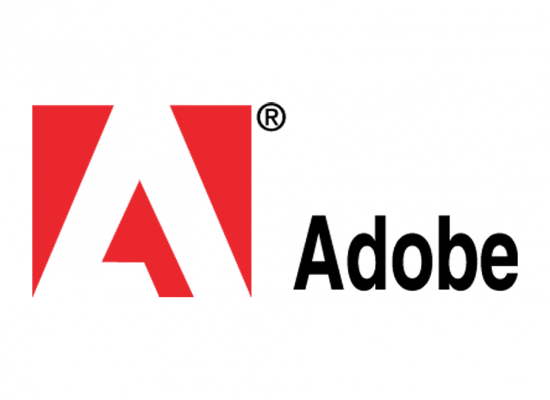 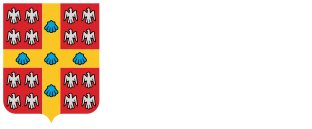 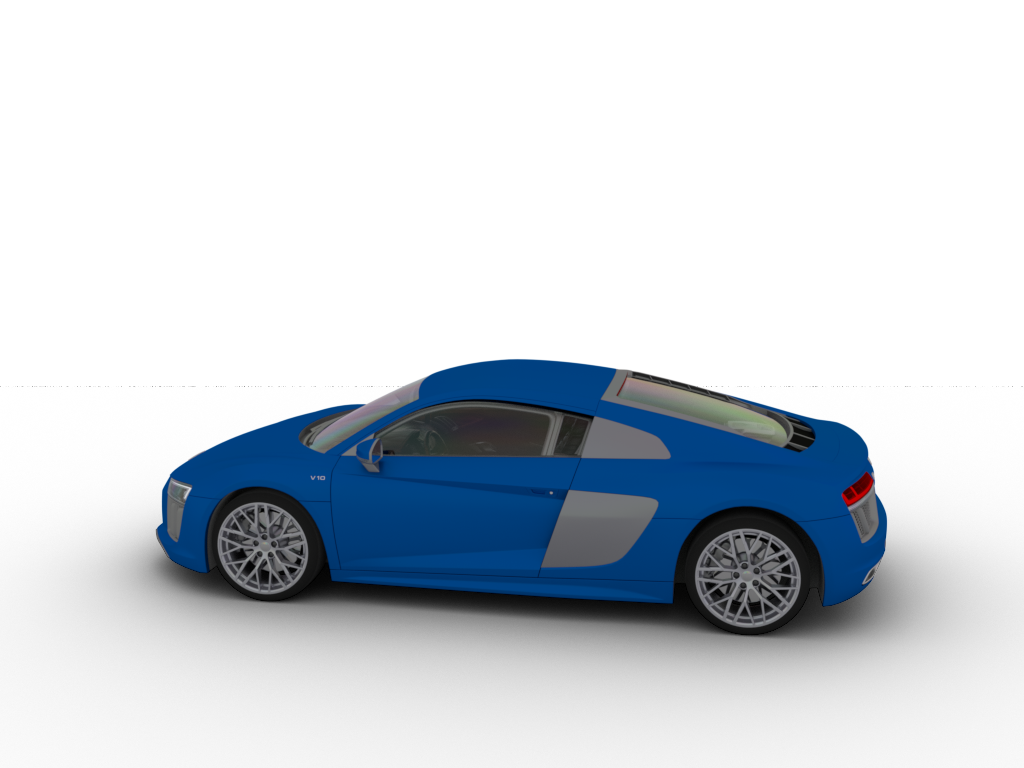 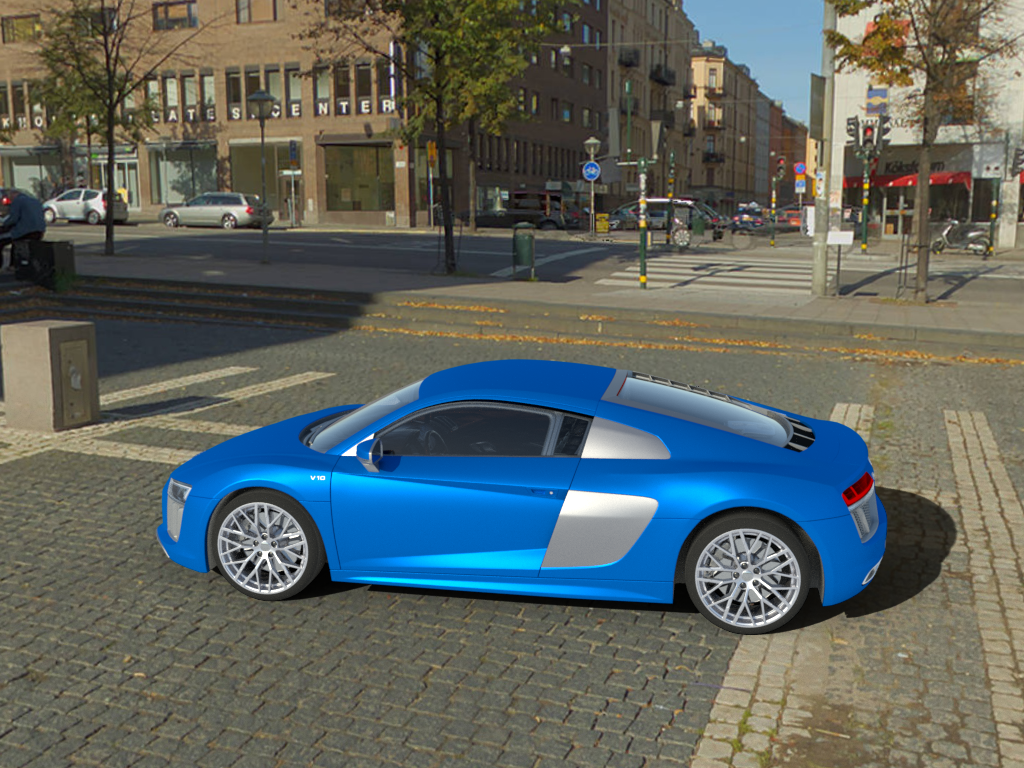 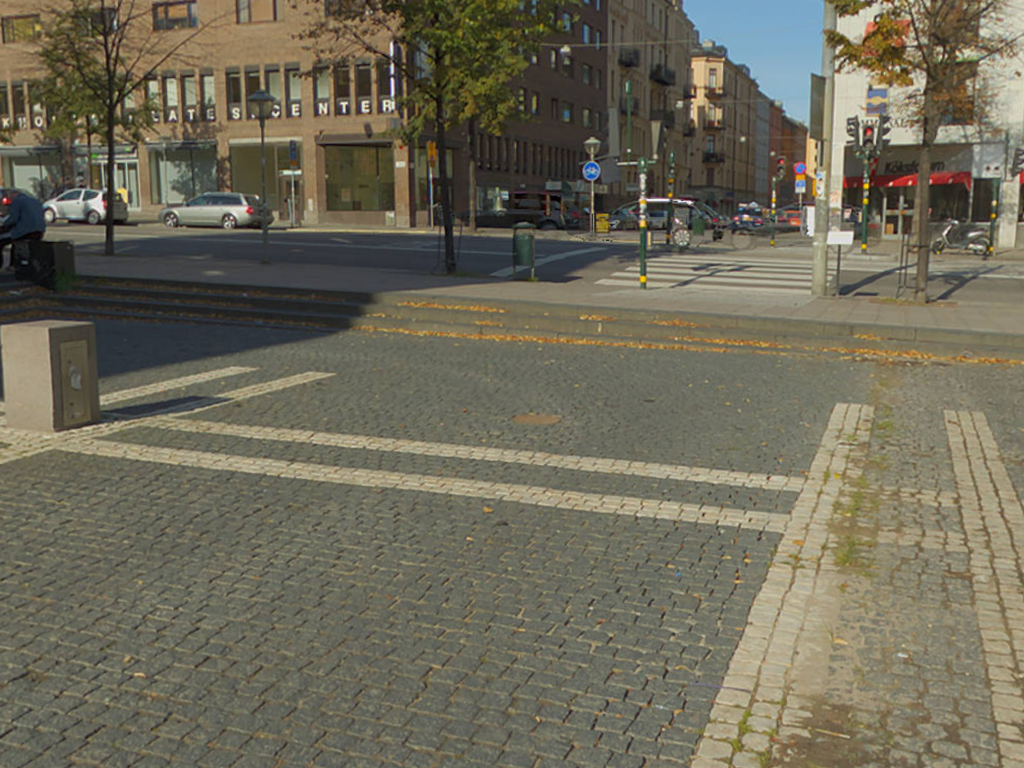 [Speaker Notes: Let’s suppose I have this image and I’d like to insert a car by relighting a 3D model. I get this result. I think you’ll agree with me that it doesn’t look really good. Why? Well, that’s because the lighting is wrong. Instead, when I use a realistic lighting, which is in fact the one we obtained with our approach, the car immediately looks better. Now, we see rich effects like the cast shadows coherent with the rest of the scene and more contrast in the shading. This example shows that retrieving the lighting conditions from the scene is critical for generating realistic results.]
Capturing lighting conditions
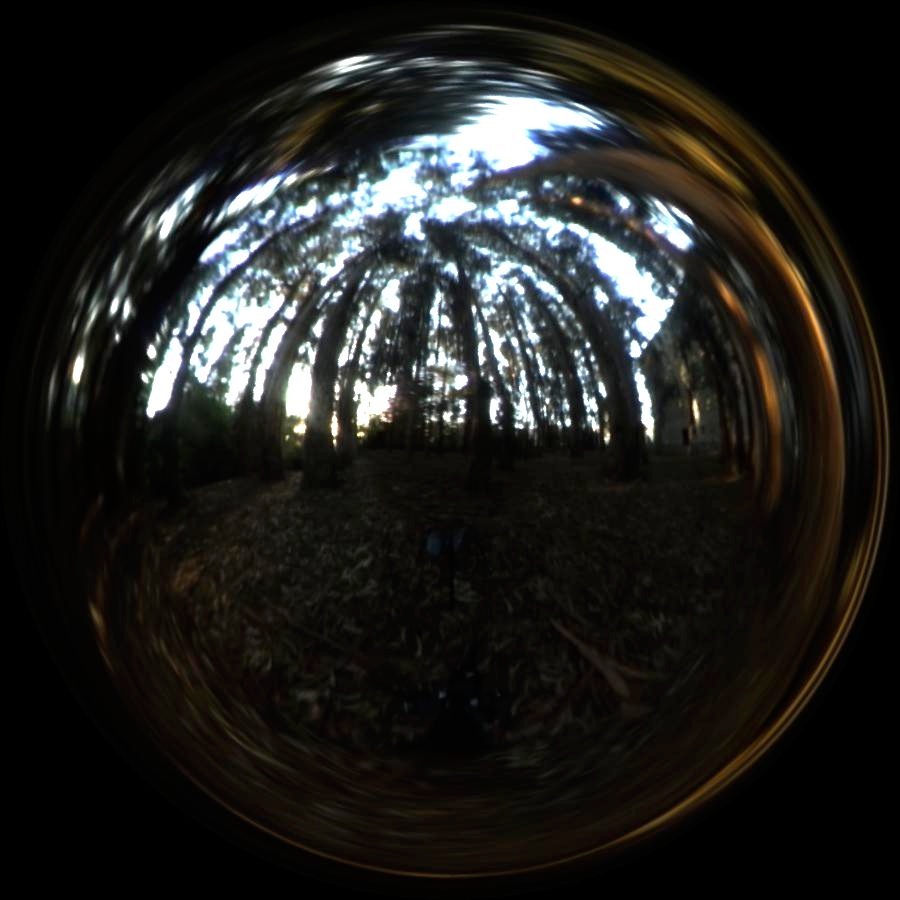 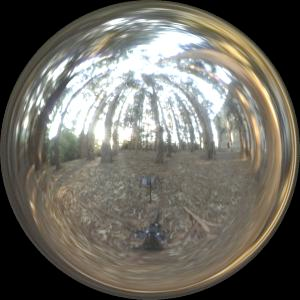 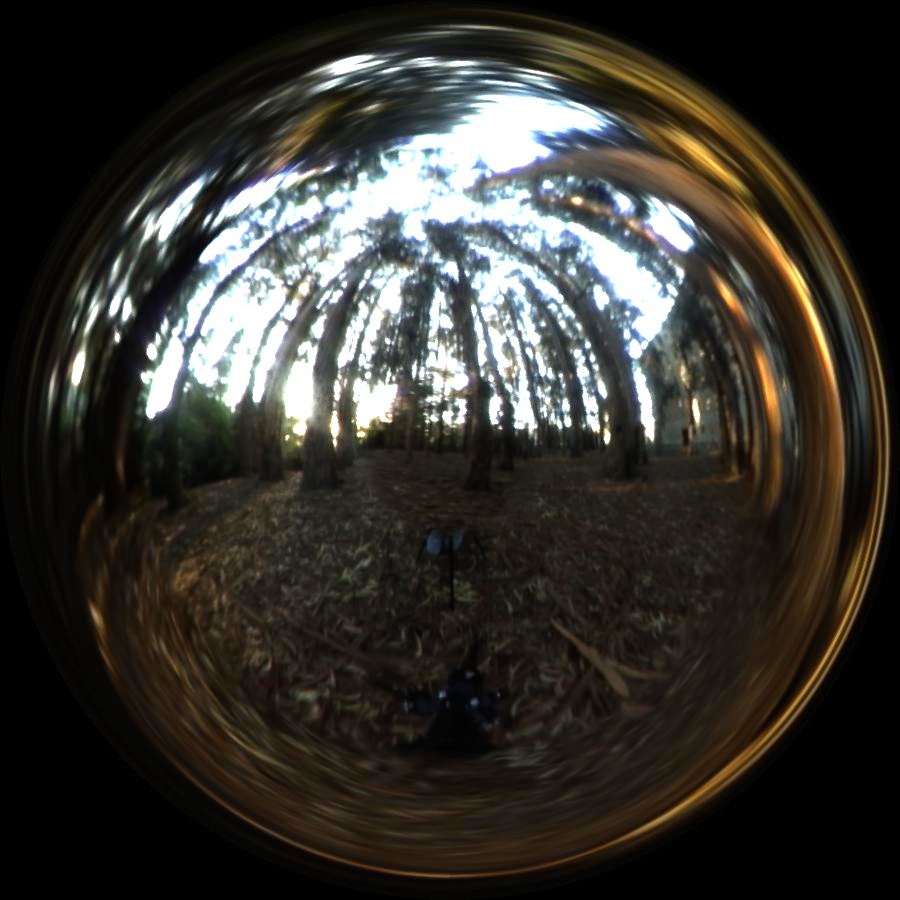 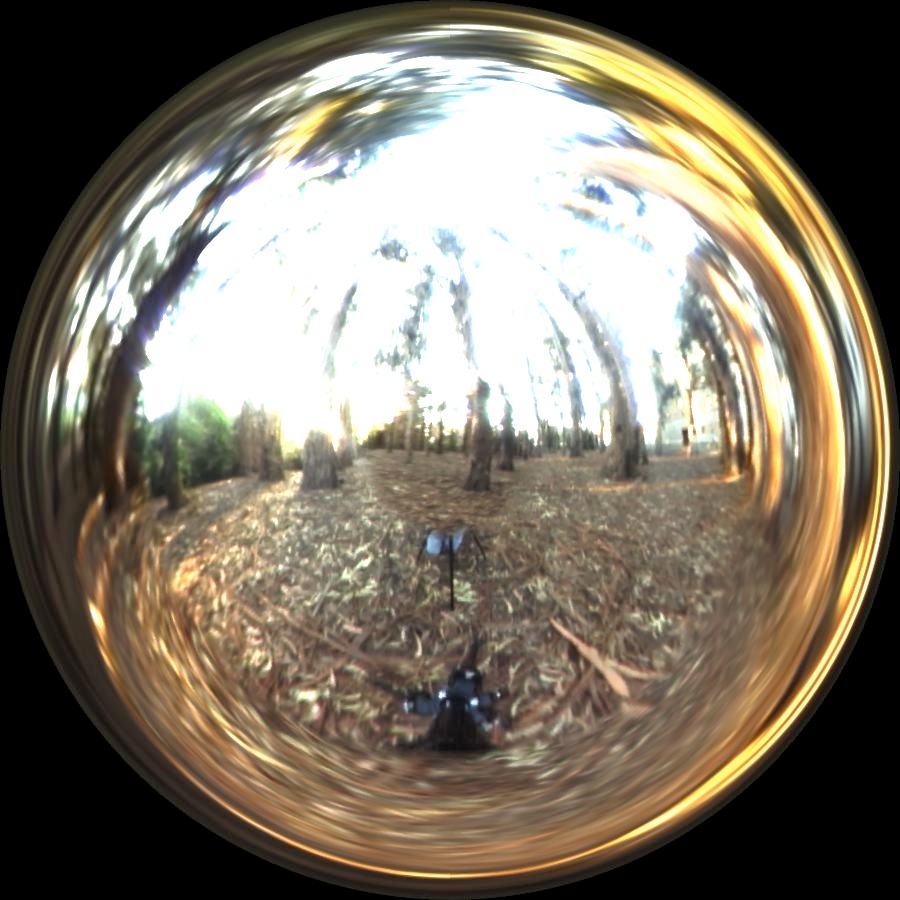 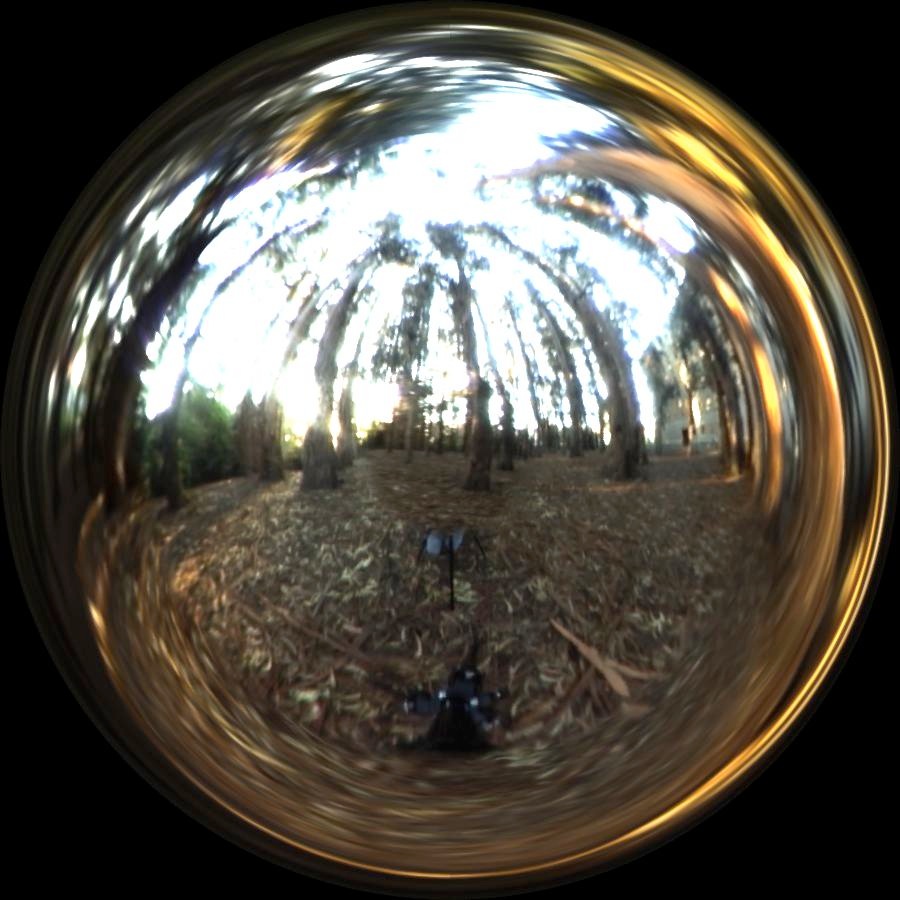 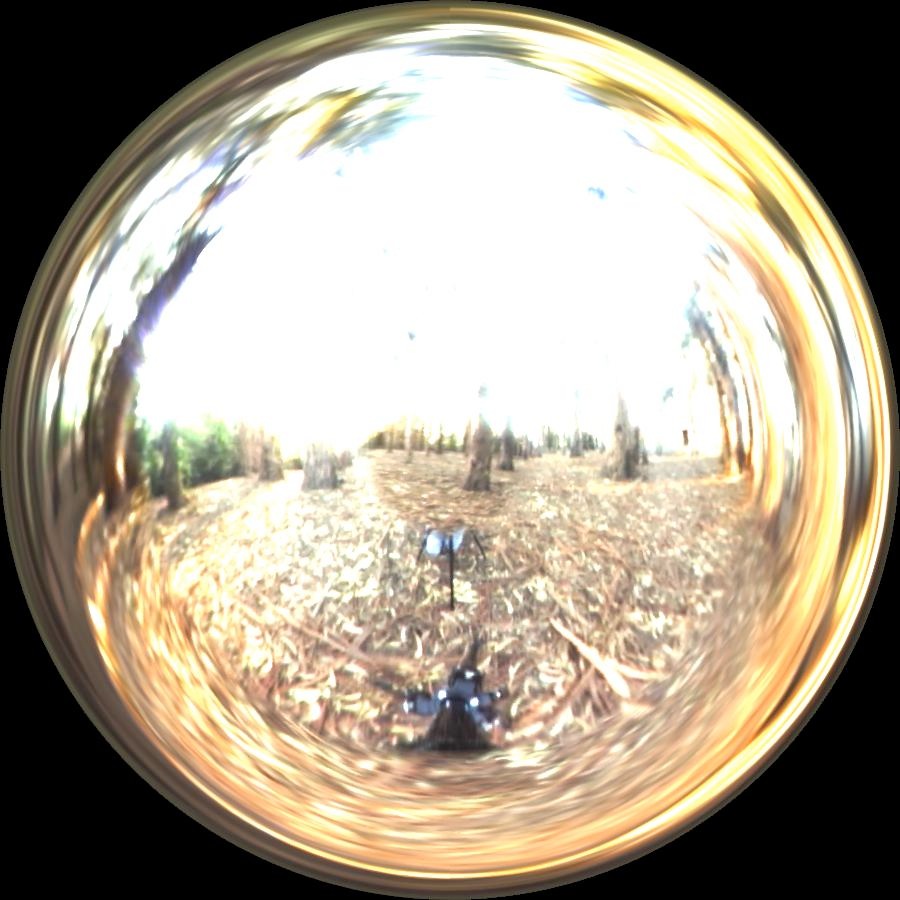 [Debevec 1998]
[Speaker Notes: But capturing lighting is hard. This is a important problem in graphics that has been studied for a long time. The traditional way to do it is to place a chrome sphere in the scene, capture multiple exposures and finally merge them together into a single High Dynamic Range environment map.]
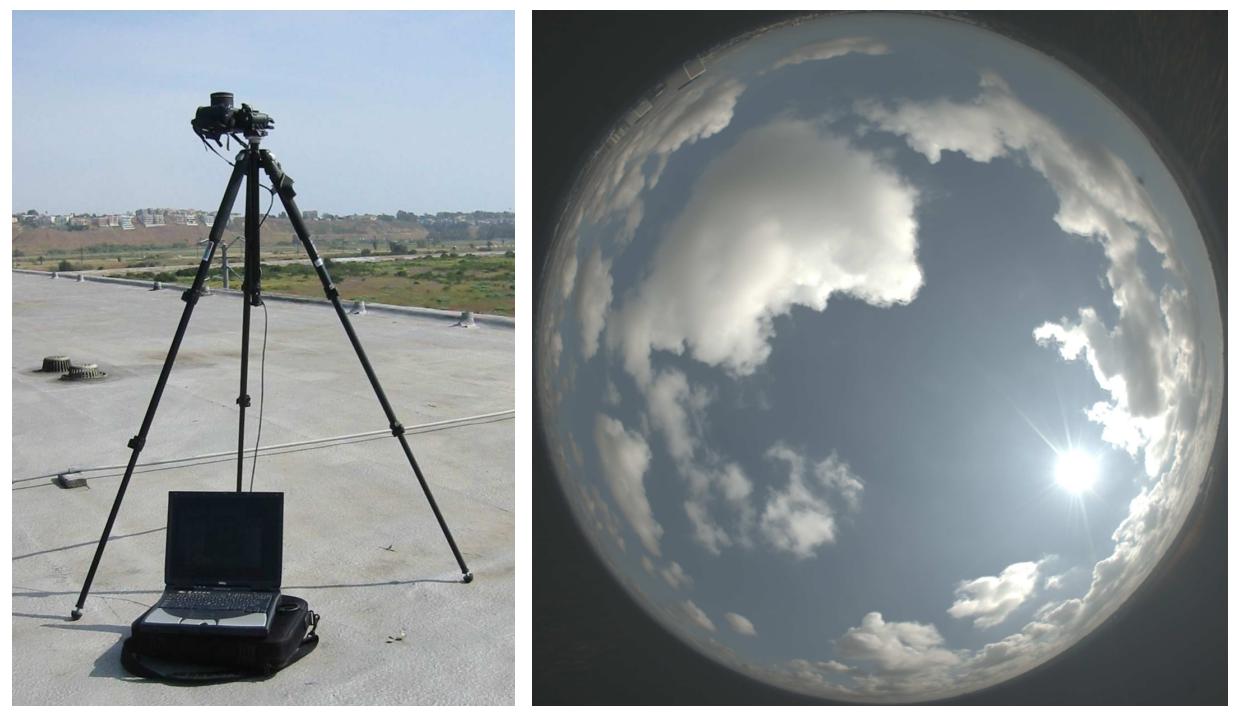 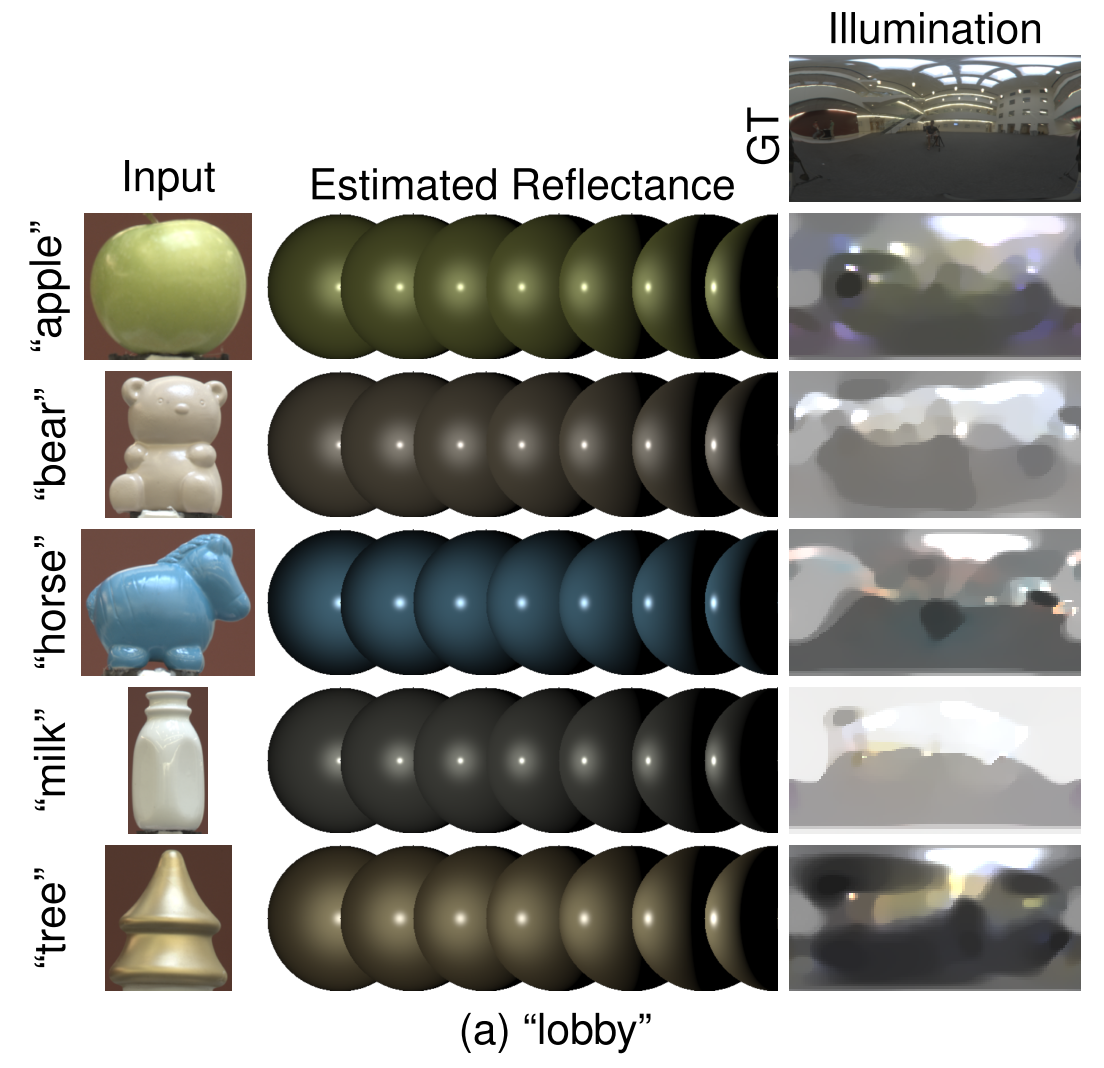 Illumination capture and estimation
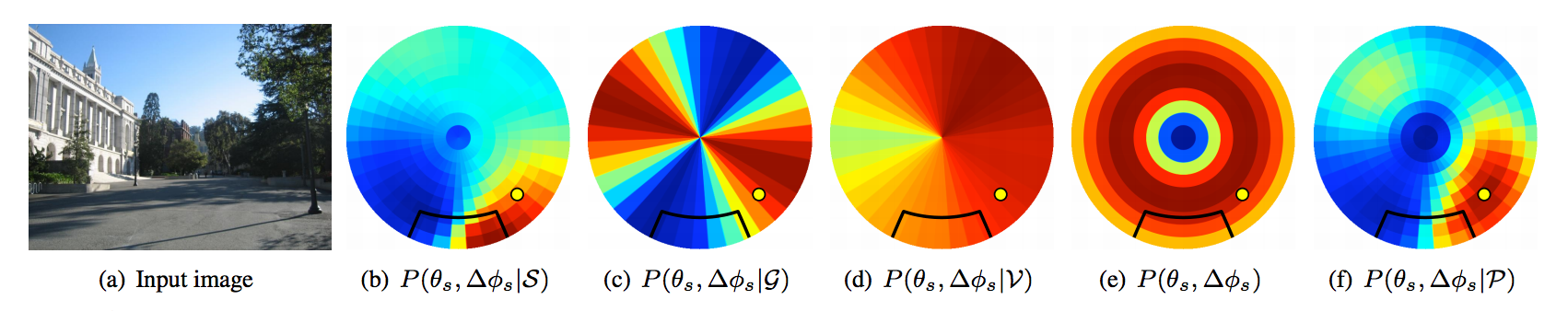 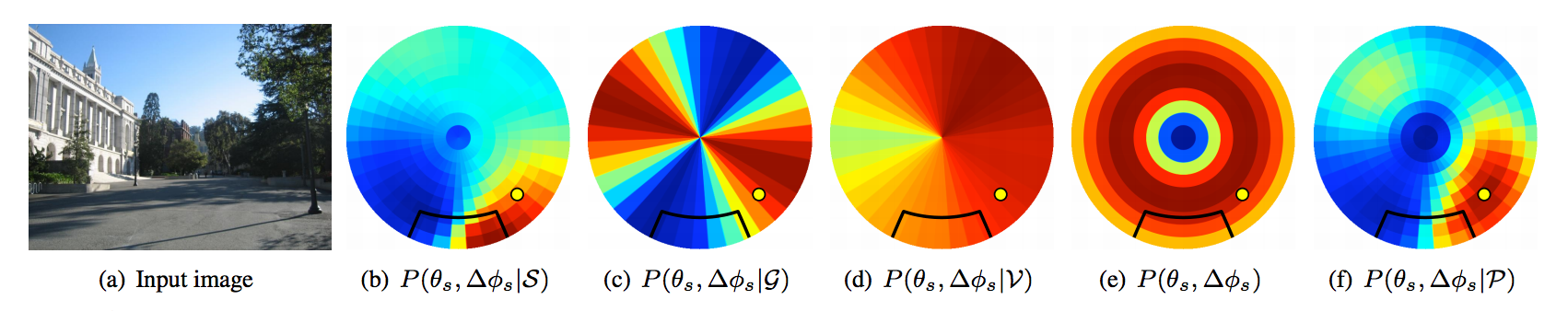 1. Specialized equipment
[Stumpfel et al. ’04]
3. Handcrafted features
[Lalonde et al ‘12]
2. Known object in scene[Lombardi et al. ’15]
[Speaker Notes: For outdoor lighting, an alternative is to point a fisheye camera at the sky, but you still need multiple exposures and specialized equipment. Researchers also proposed inverse rendering approaches based on known objects in the scene to recover illumination.
For generic outdoor scenes, the state of the art uses hand designed features looking at specific cues in the image.]
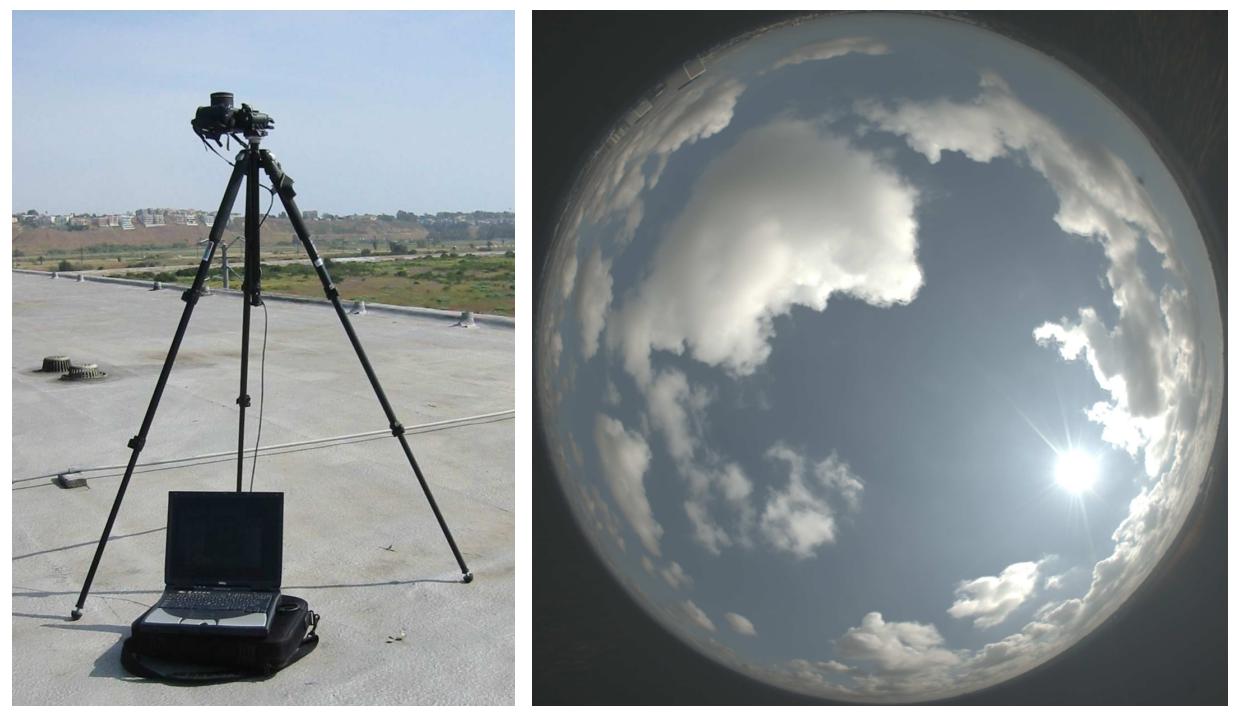 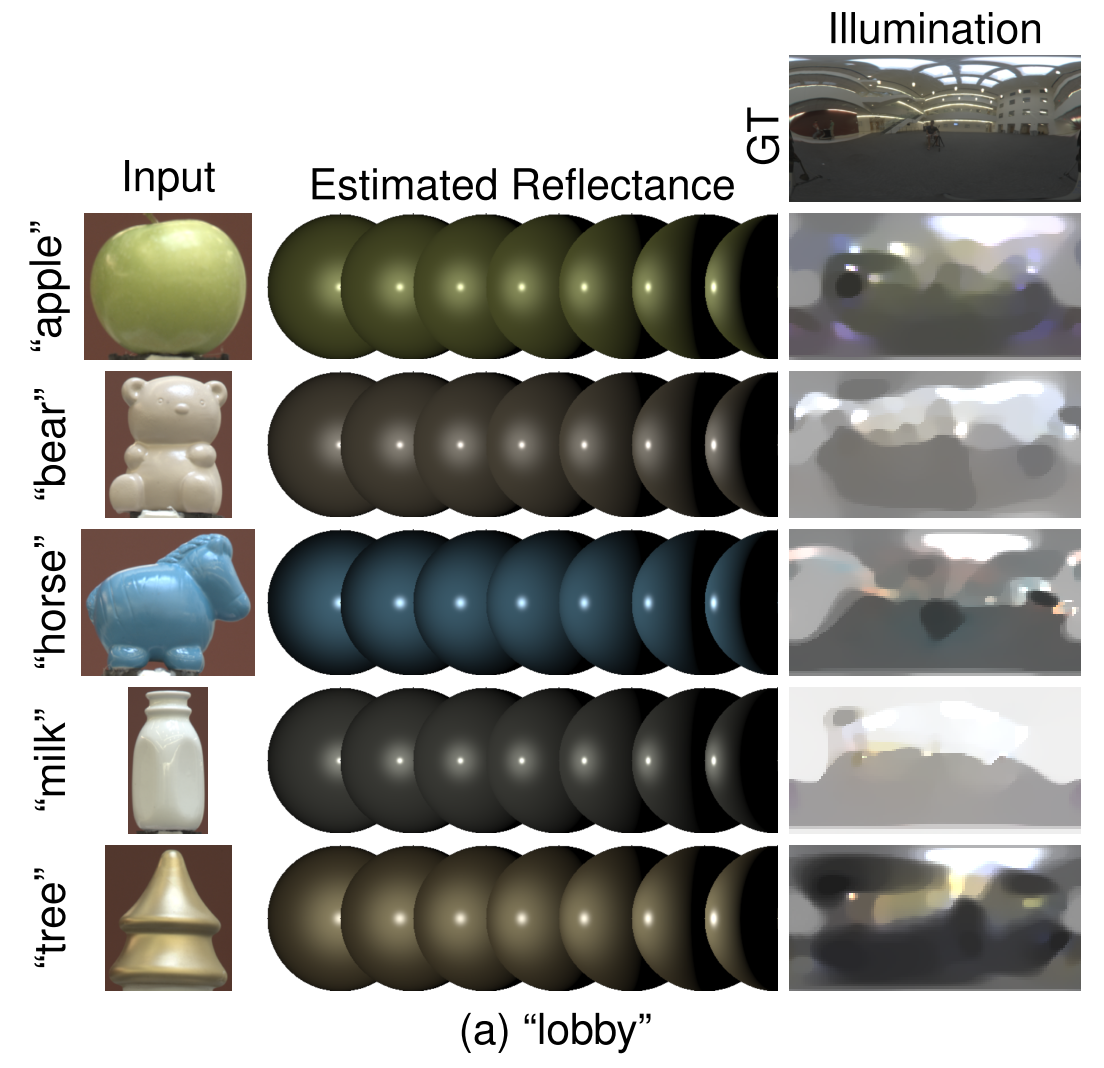 Our work
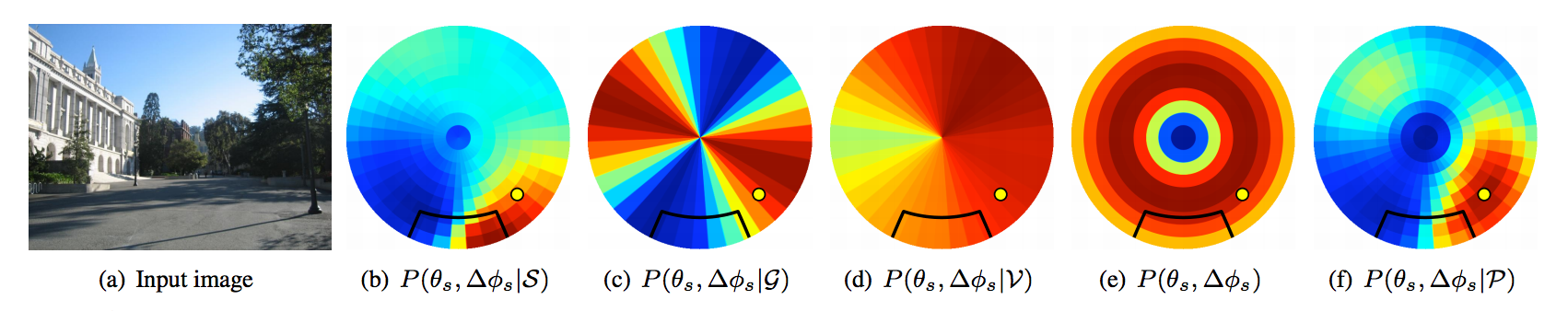 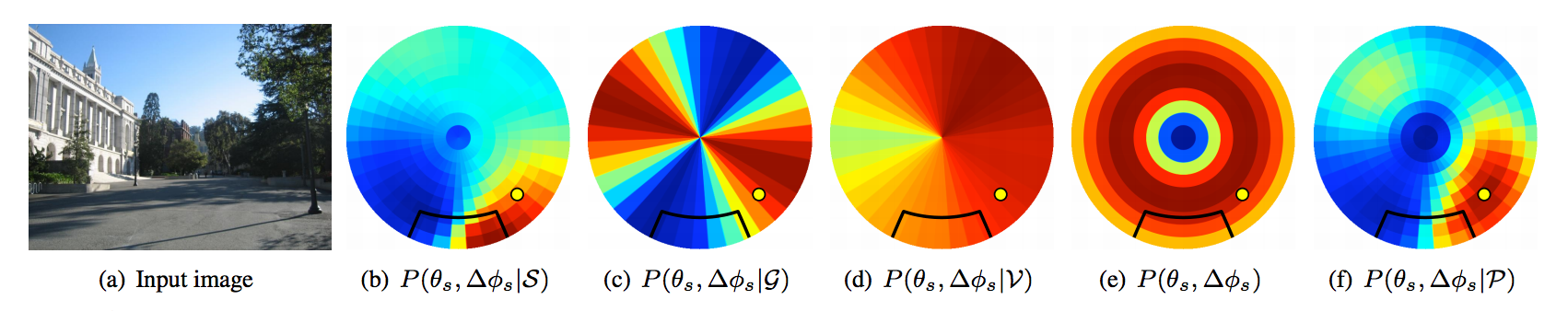 1. Specialized equipment
[Stumpfel et al. ’04]
3. Handcrafted features
[Lalonde et al ‘12]
2. Known object in scene[Lombardi et al. ’15]
Conventional camera
Learned features
Generic scene
[Speaker Notes: In contrast, we propose a method that estimates outdoor lighting using a single photo taken by an conventional off-the-shelf camera, of a generic scene without explicit known object, and relies on features that are automatically learned.]
Output
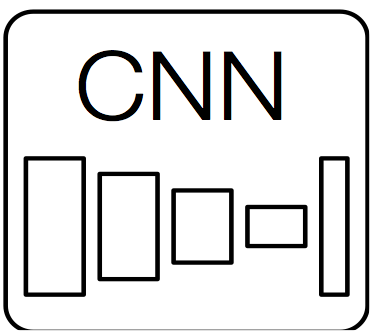 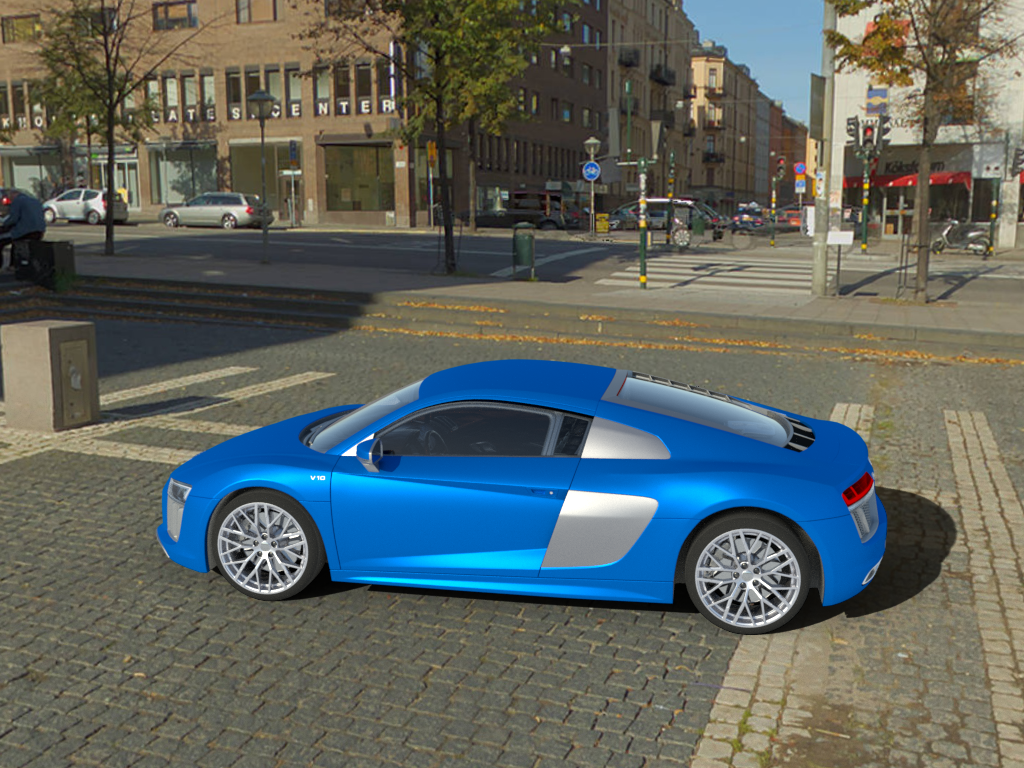 Light
Input
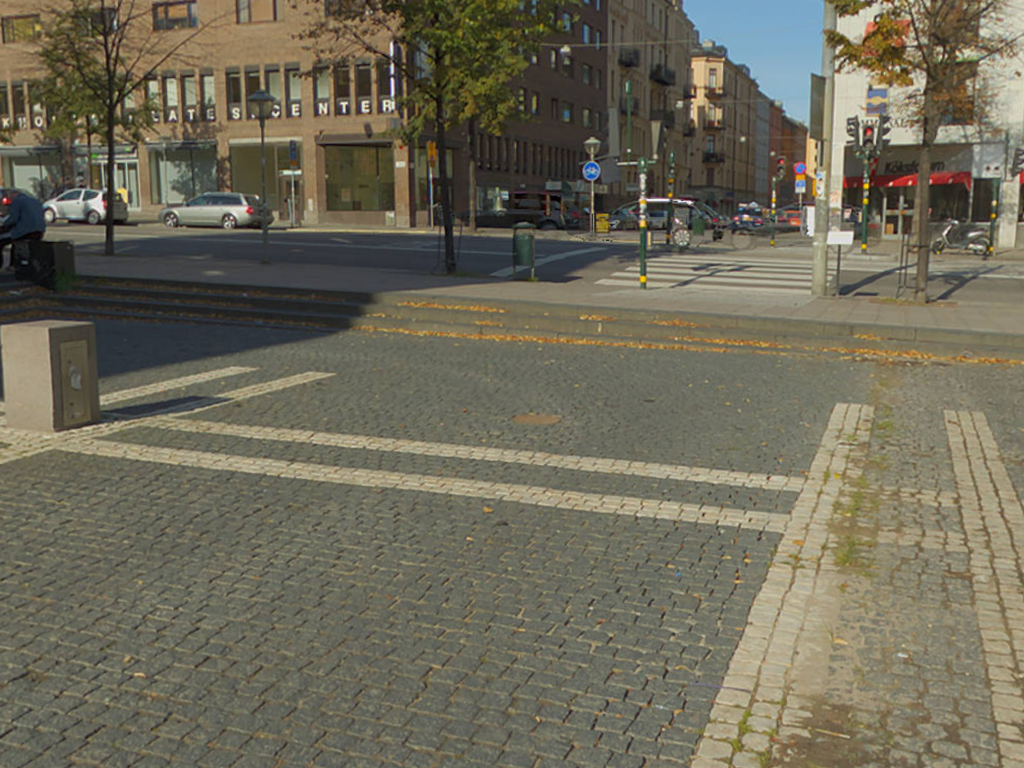 [Speaker Notes: In other words, what we want is, from a single outdoor image, train a model to output the lighting conditions of the scene, which can then be used to insert virtual objects, for example.
But the question is…]
How do we train such an approach?
...
...
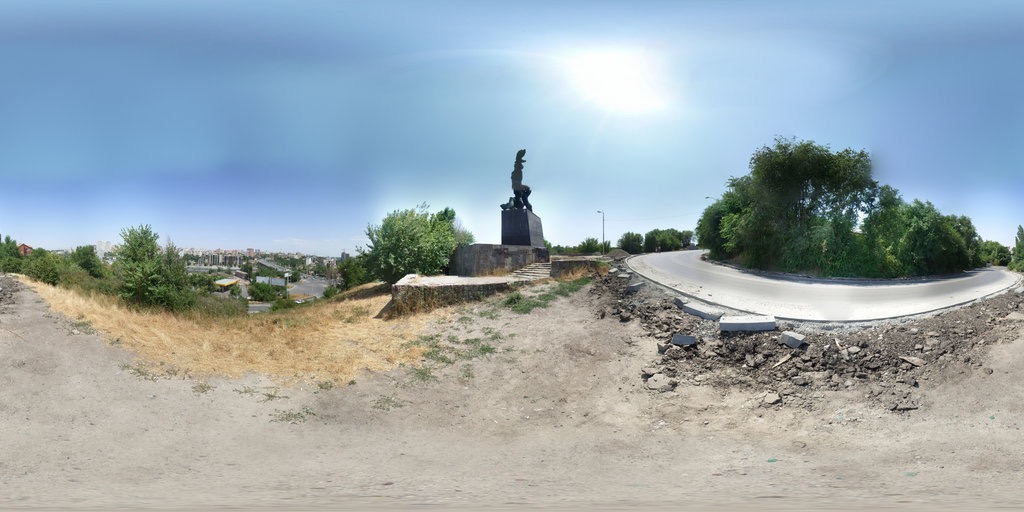 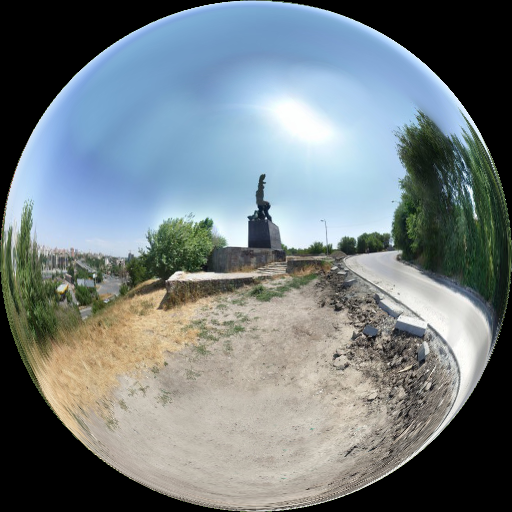 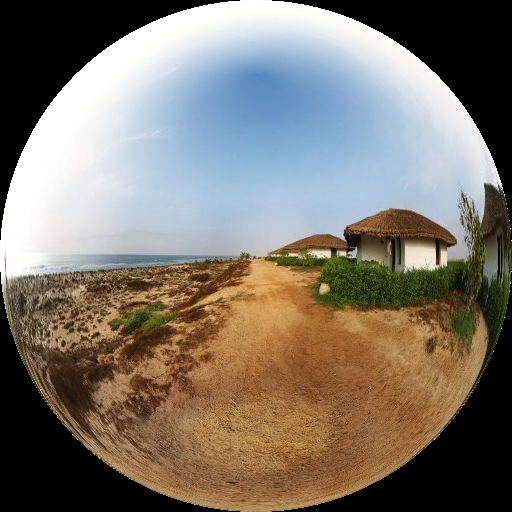 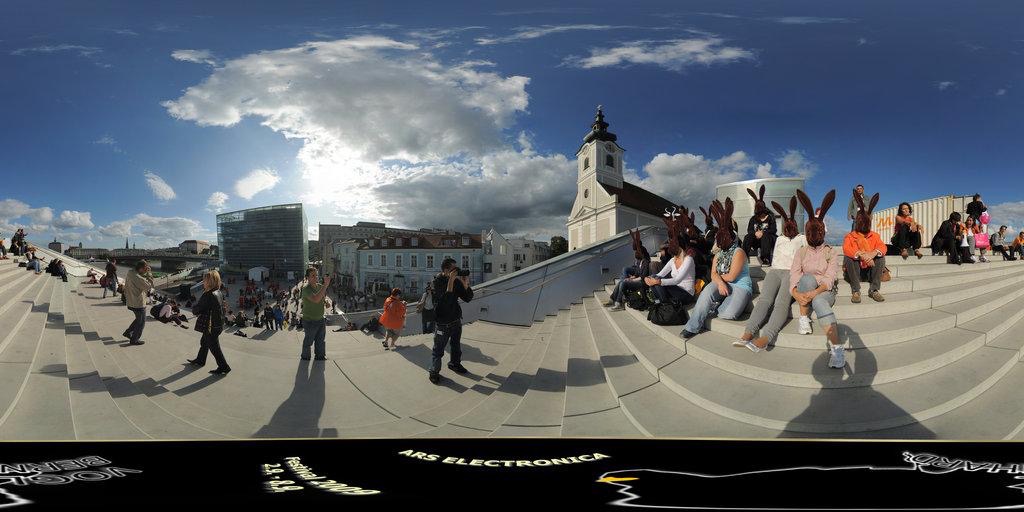 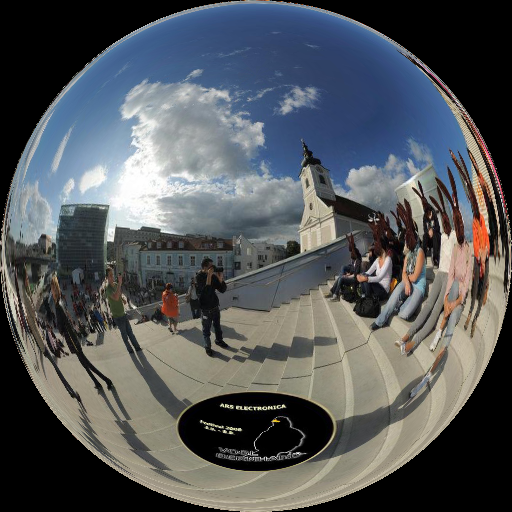 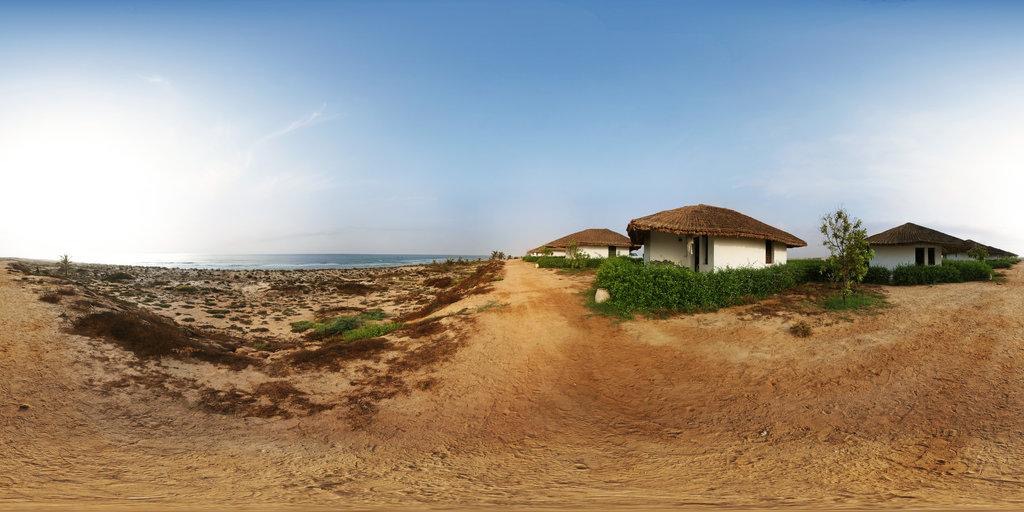 How to train?
Image
Lighting conditions
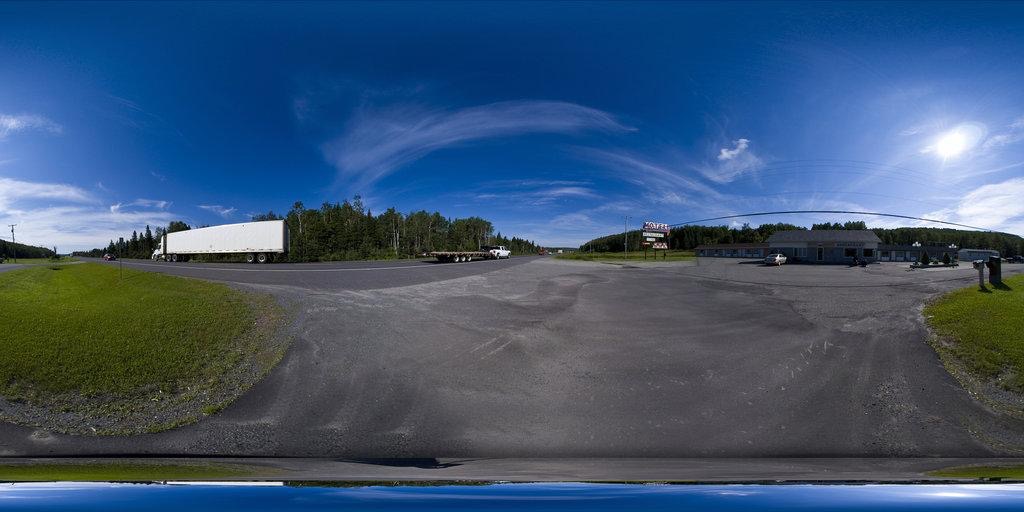 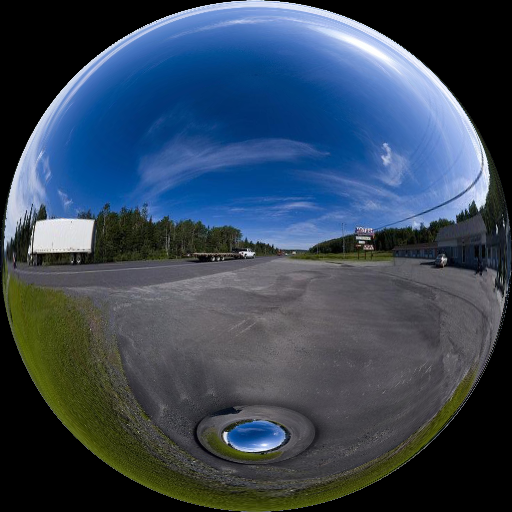 ?
[Speaker Notes: Ideally, what we will need would be a lot of outdoor photos with their corresponding lighting conditions.
Unfortunately no such dataset exists and collecting one would be very challenging. So instead…]
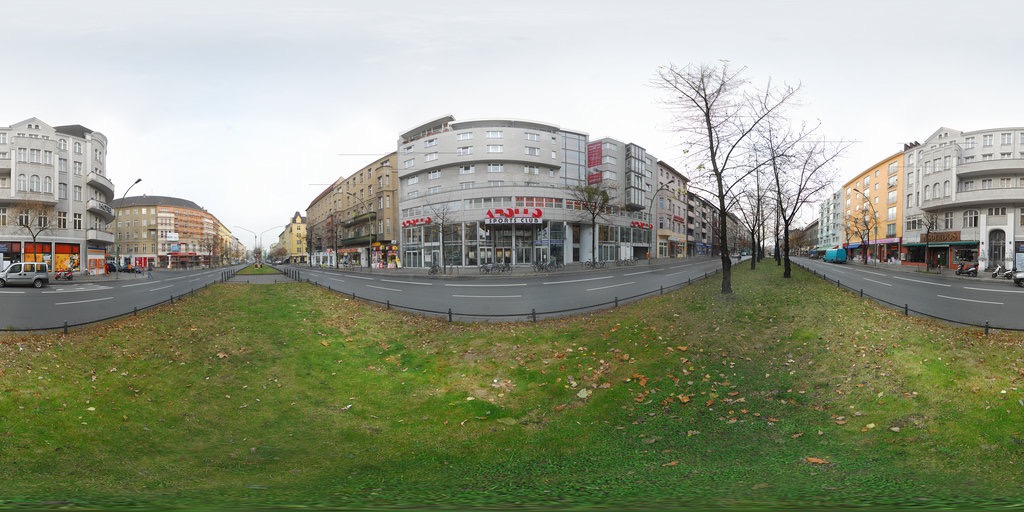 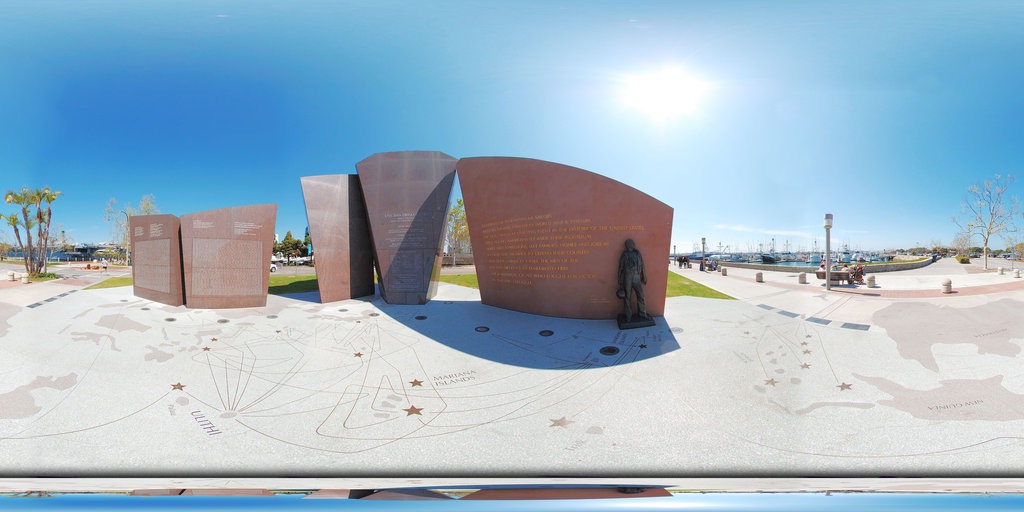 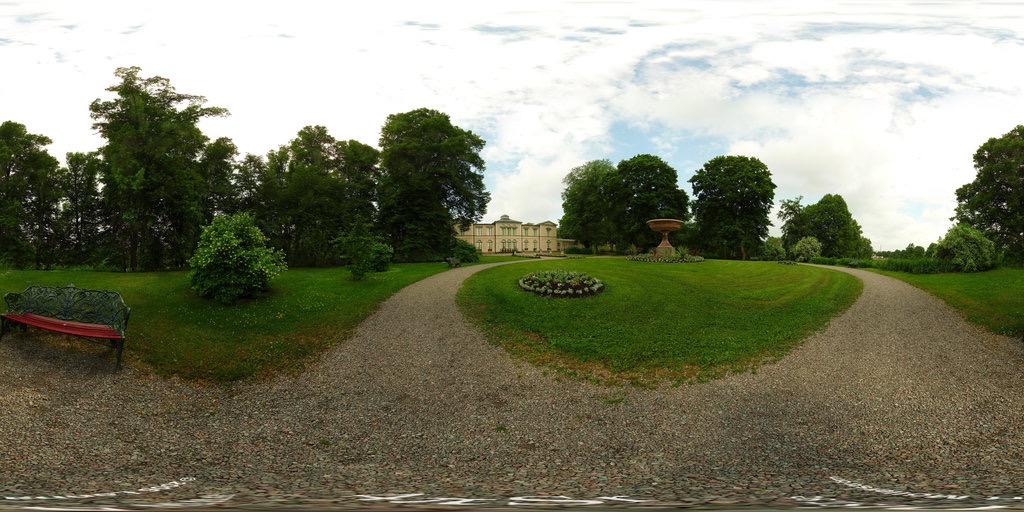 SUN360 dataset
[Xiao et al. CVPR’12]
45,000 outdoor panoramas
Vast diversity of illumination conditions
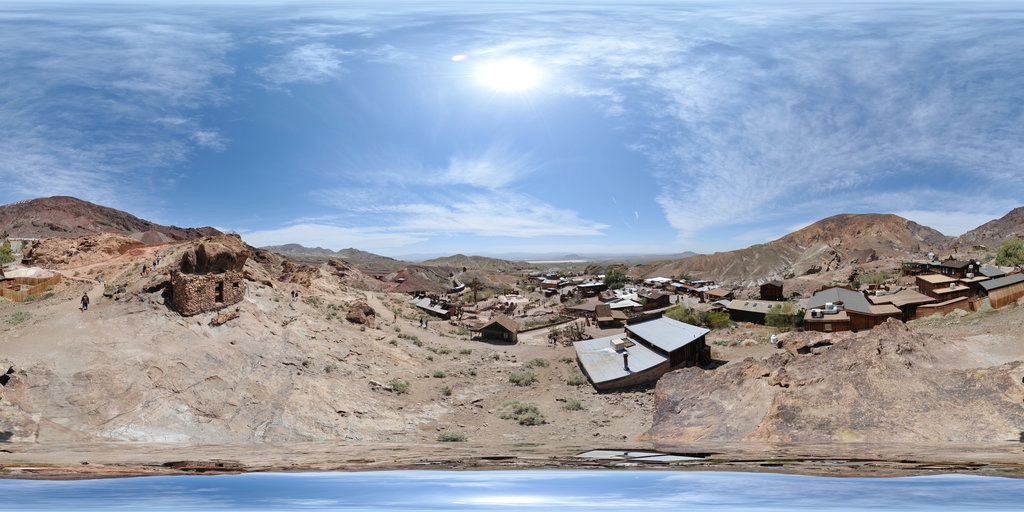 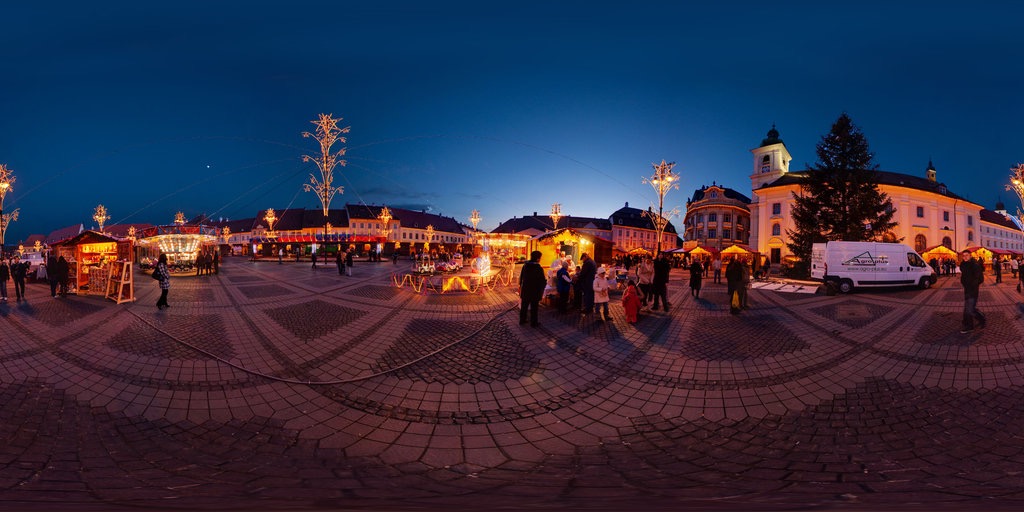 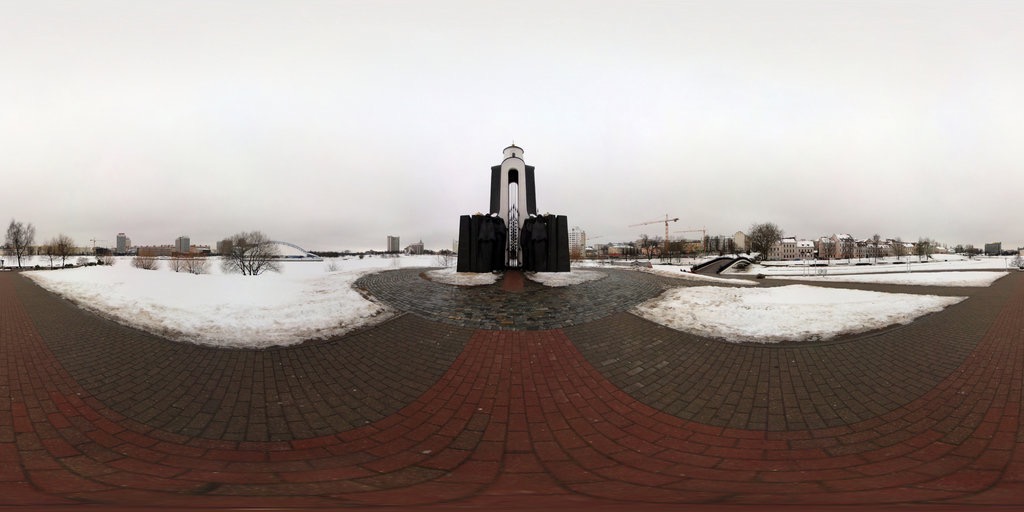 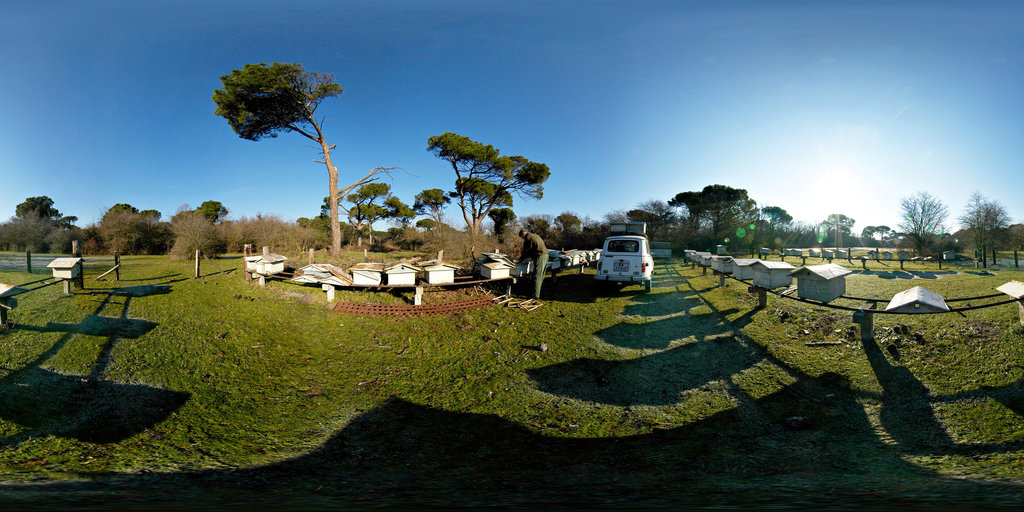 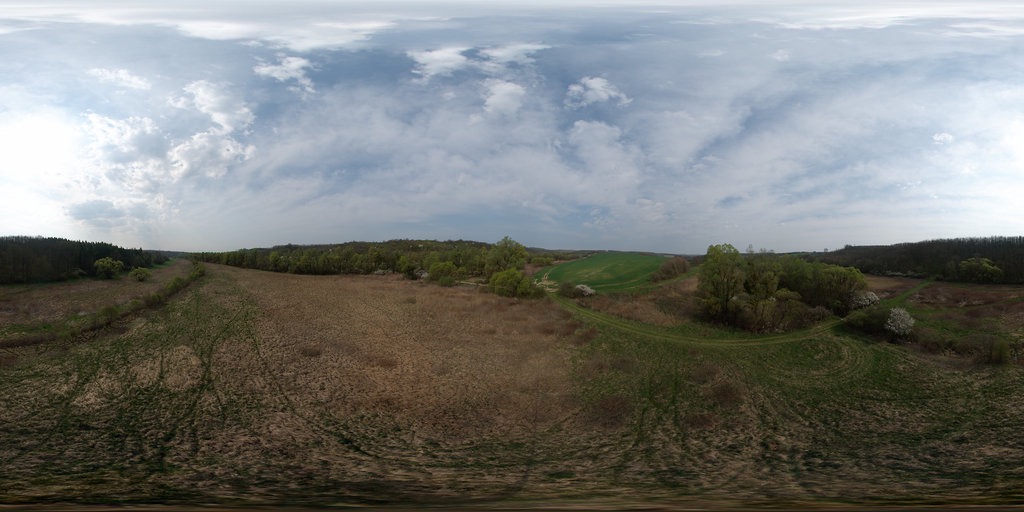 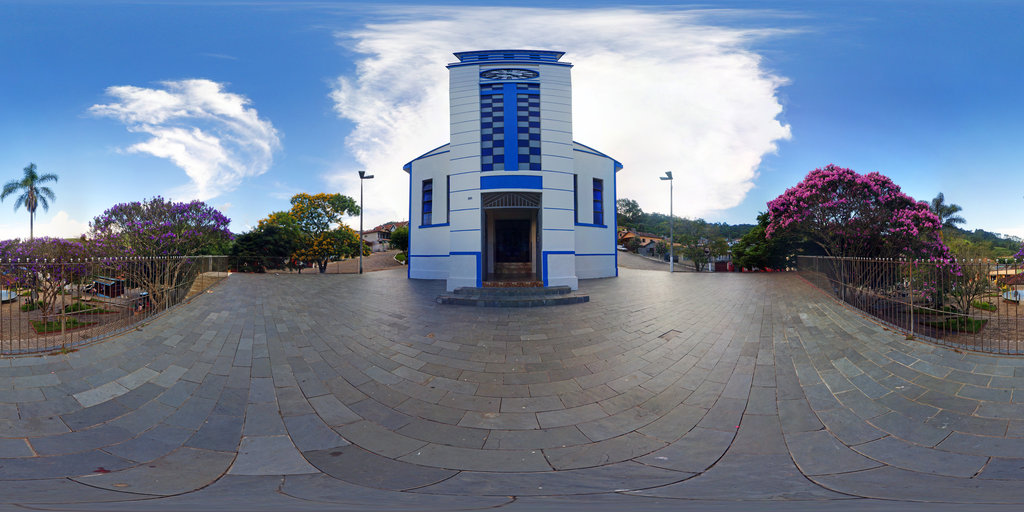 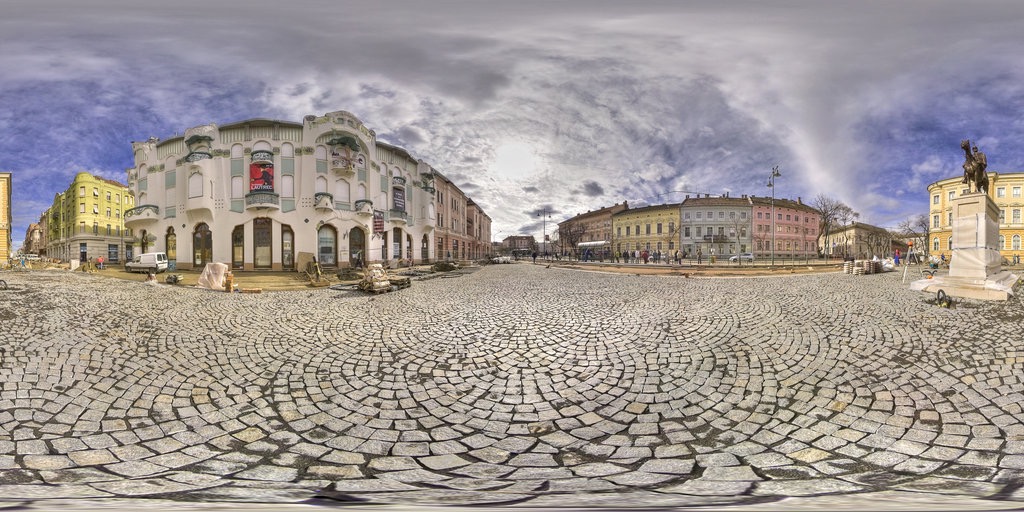 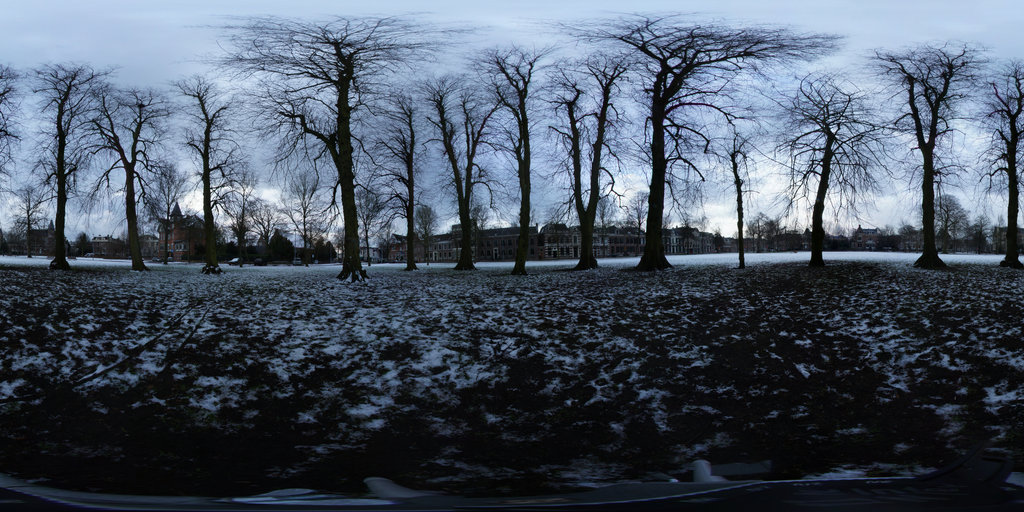 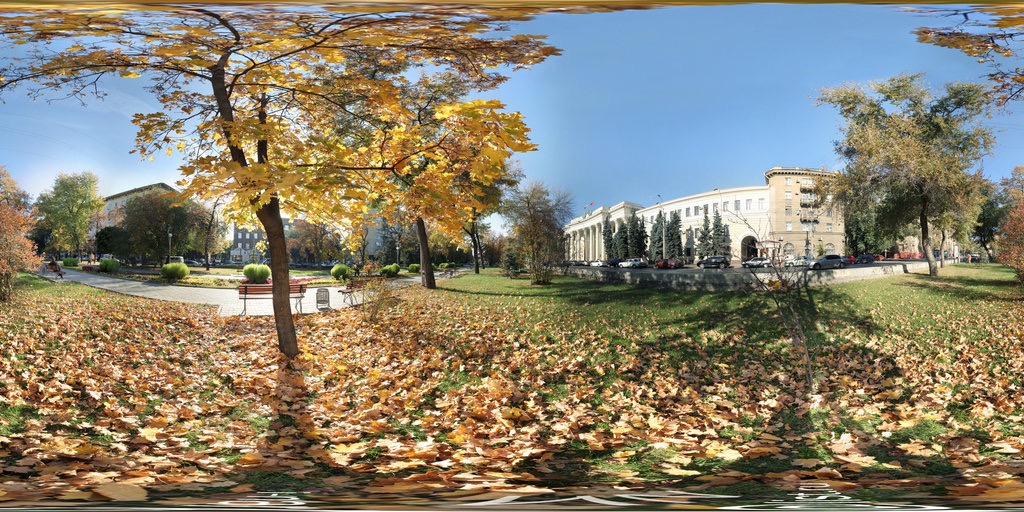 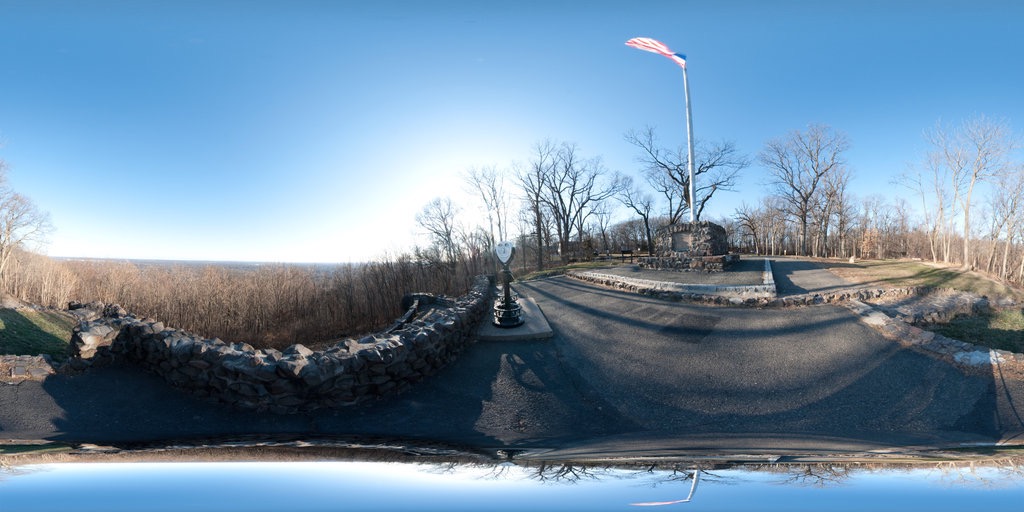 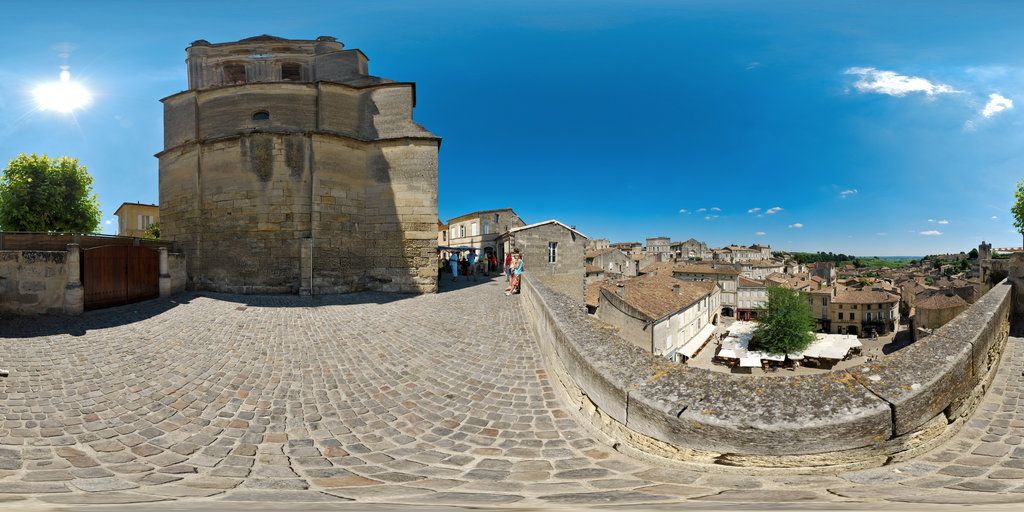 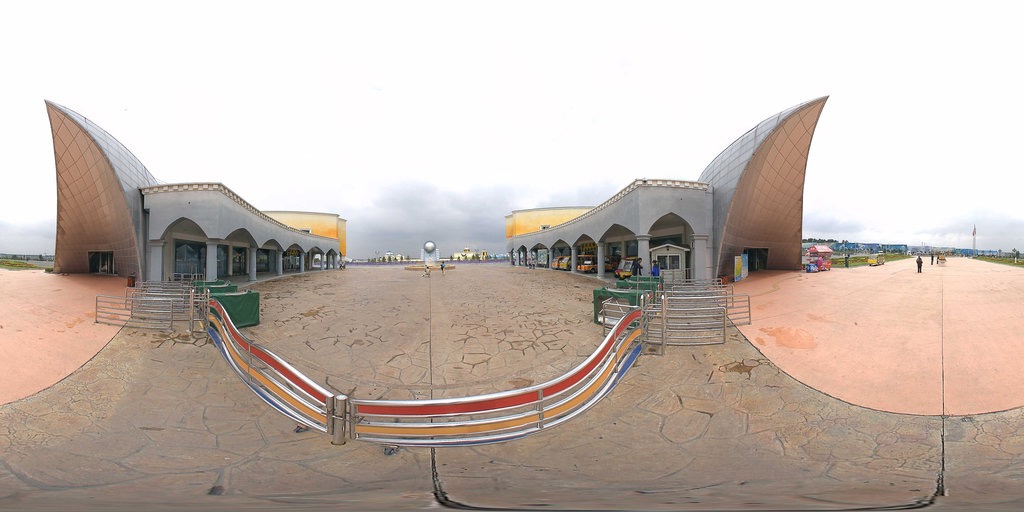 [Speaker Notes: we’re going to rely on a large dataset of outdoor panoramas called SUN360, which consists of around 45k outdoor panoramas containing a vast diversity of illumination conditions.]
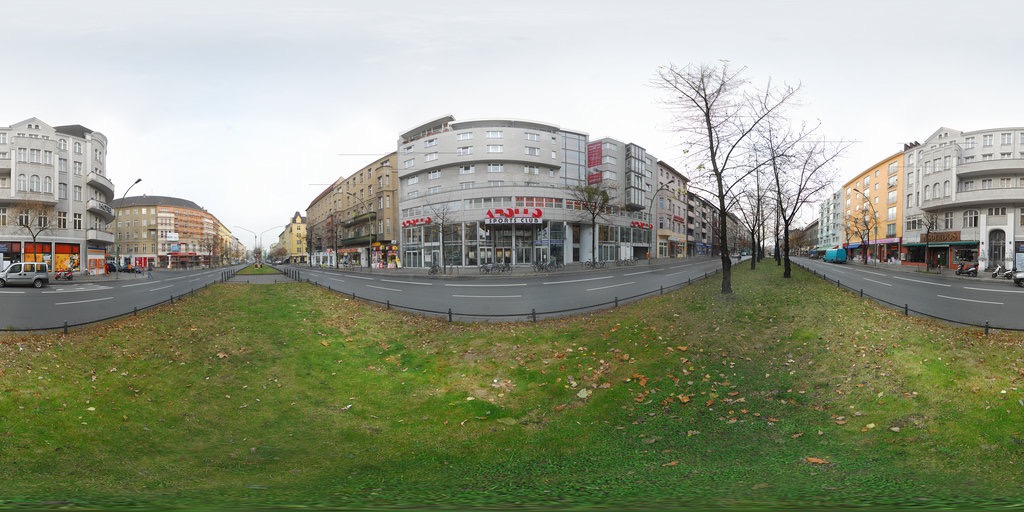 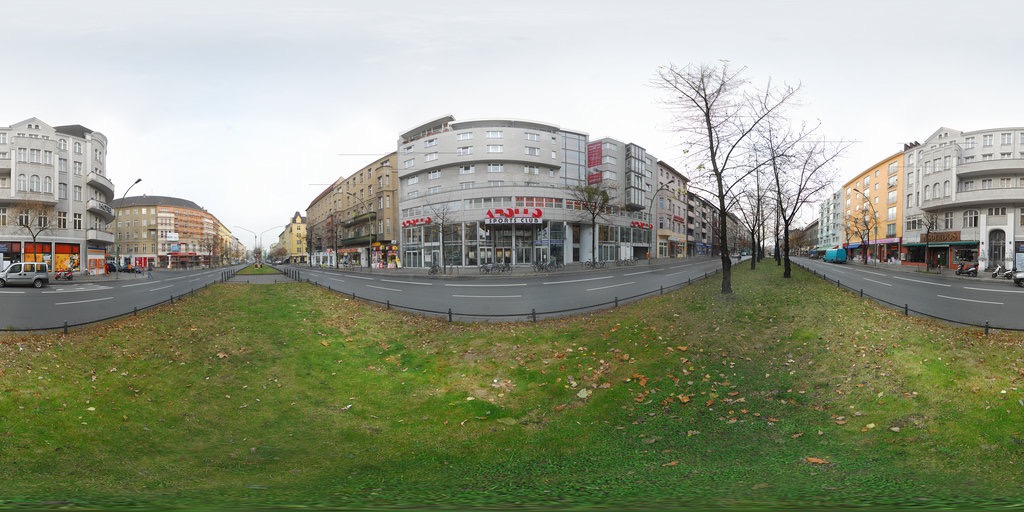 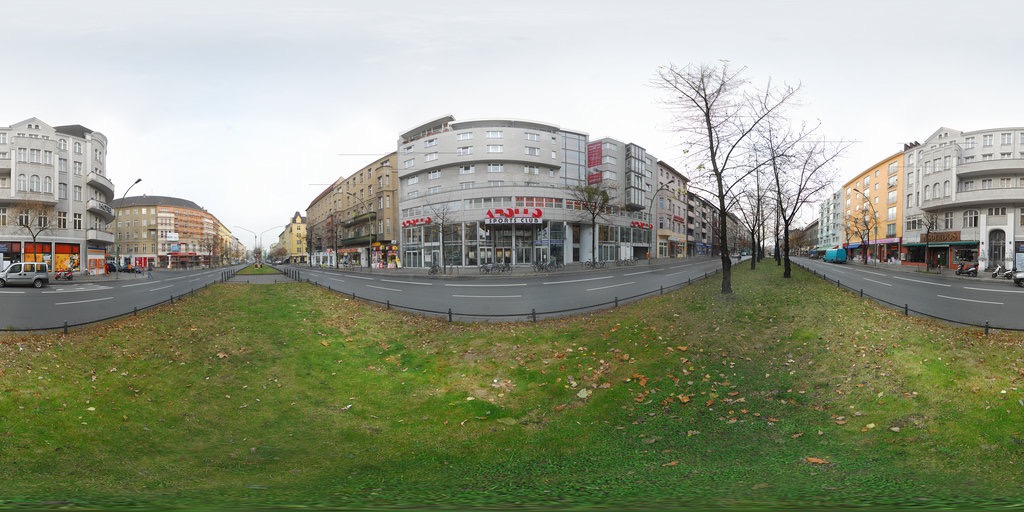 [Speaker Notes: A panorama, like those in SUN360, captures lighting from every direction, in fact it’s a chrome sphere that we unwrapped. If we take a crops of a panorama, we get a regular image. So we could think of extracting a lot of those images…]
CNN
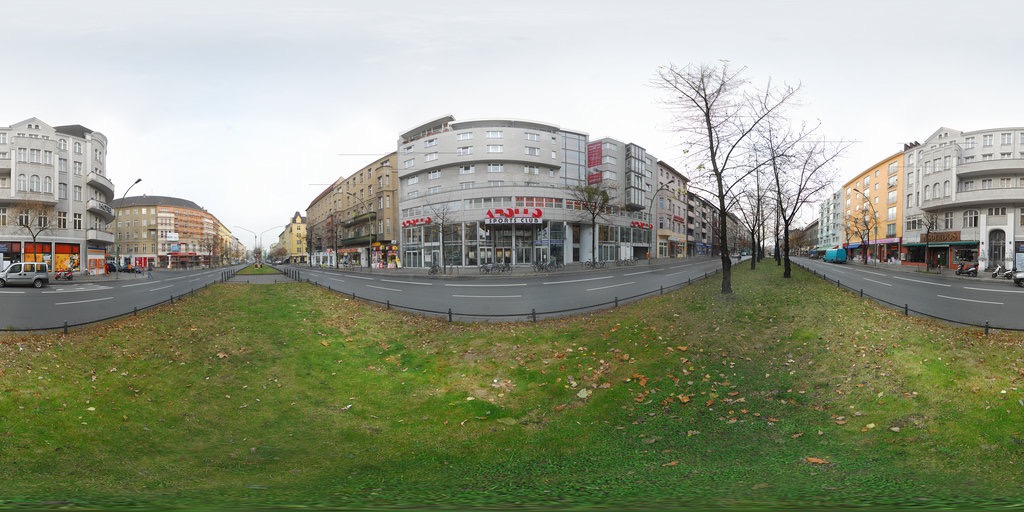 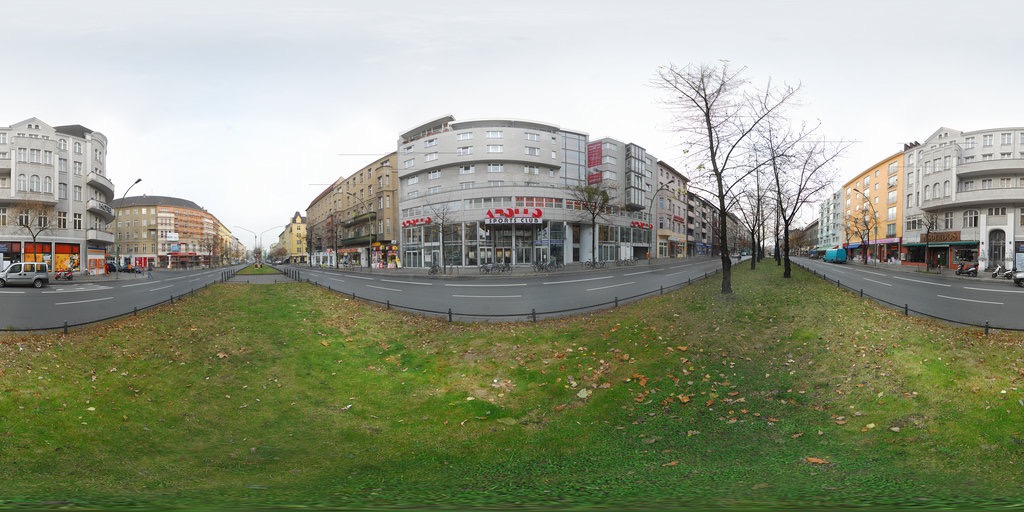 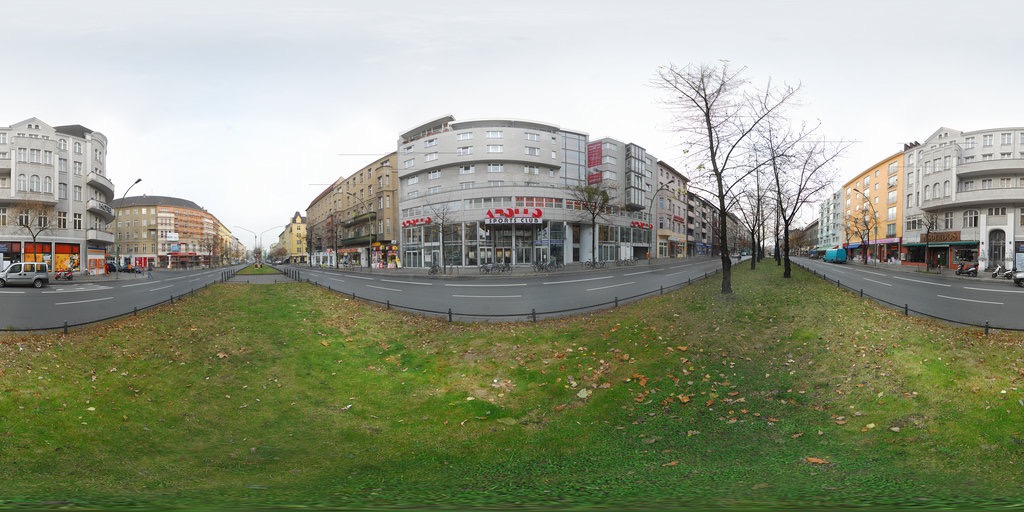 [Speaker Notes: … to train a neural network that retrieves a whole panorama from the given image. However, this approach is bound to fail in our case, because of one major problem.]
HDR lighting
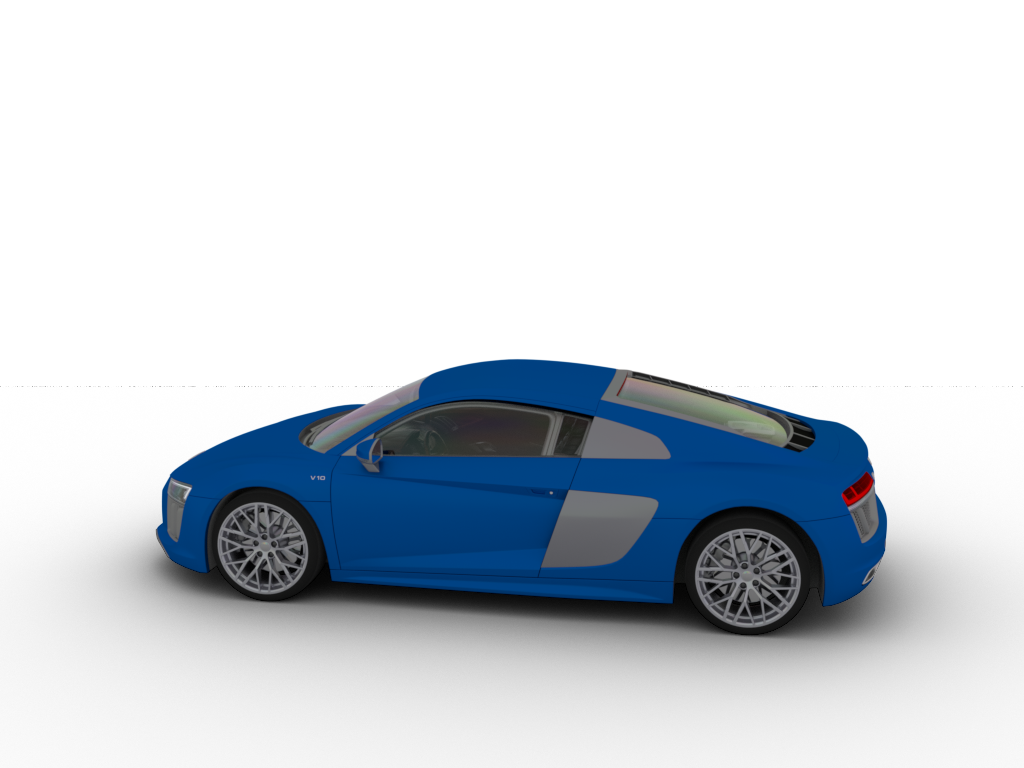 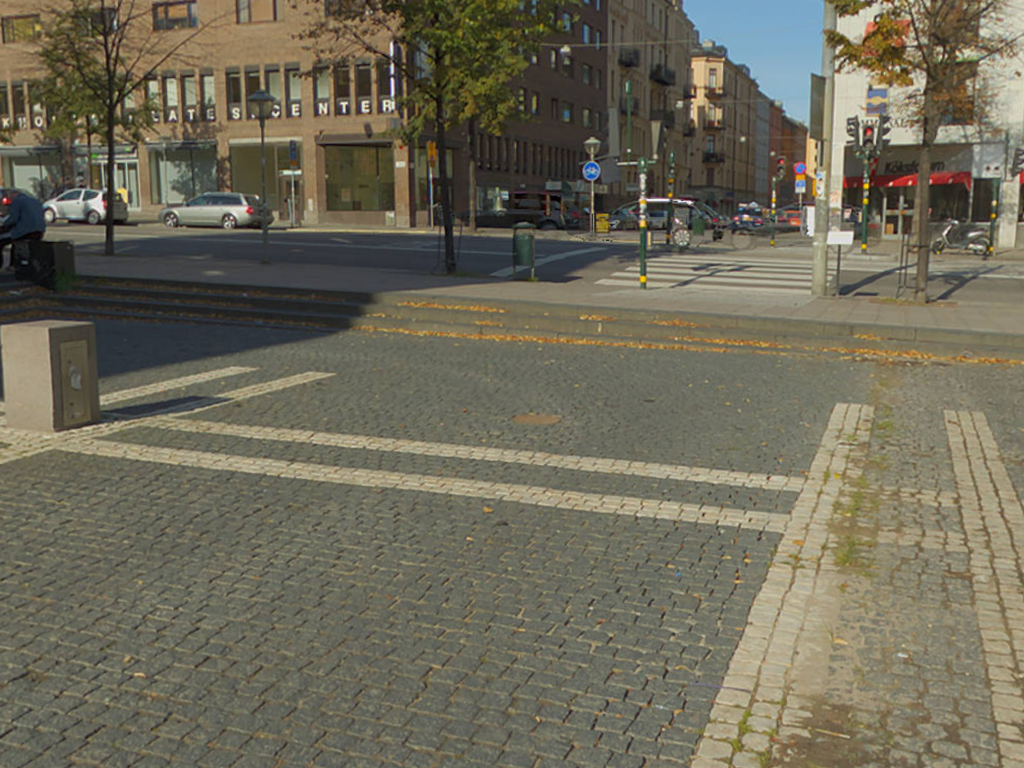 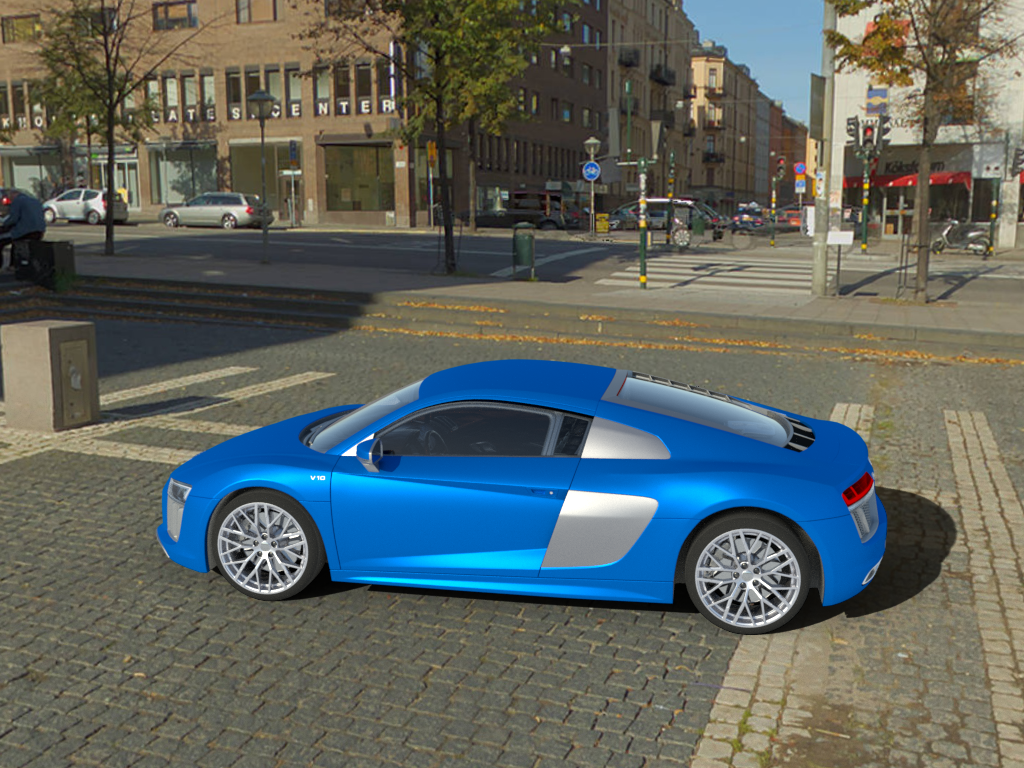 Problem: SUN360 is Low Dynamic Range
LDR lighting
[Speaker Notes: SUN360’s panoramas have low dynamic range, so they don’t record the whole intensity of the sun and the saturated regions of the sky. If we used one of SUN360 panoramas to light this car, we’d get something like this, which is the bad result I used earlier. Compared to a proper HDR environment map, we see that it does not provide plausible cast shadows nor shading.]
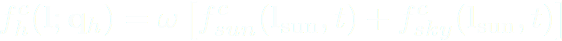 Hošek-Wilkie Sky Model
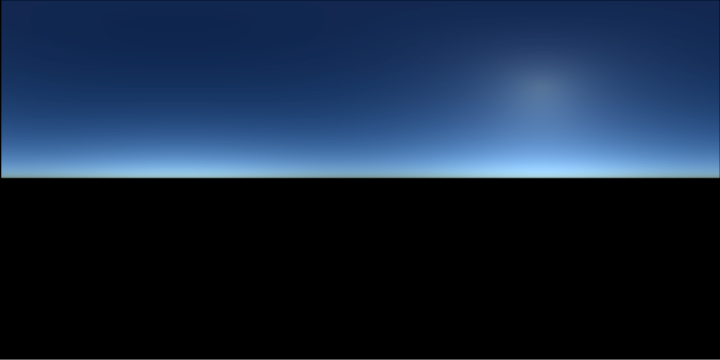 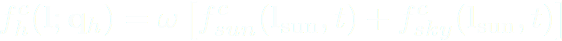 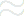 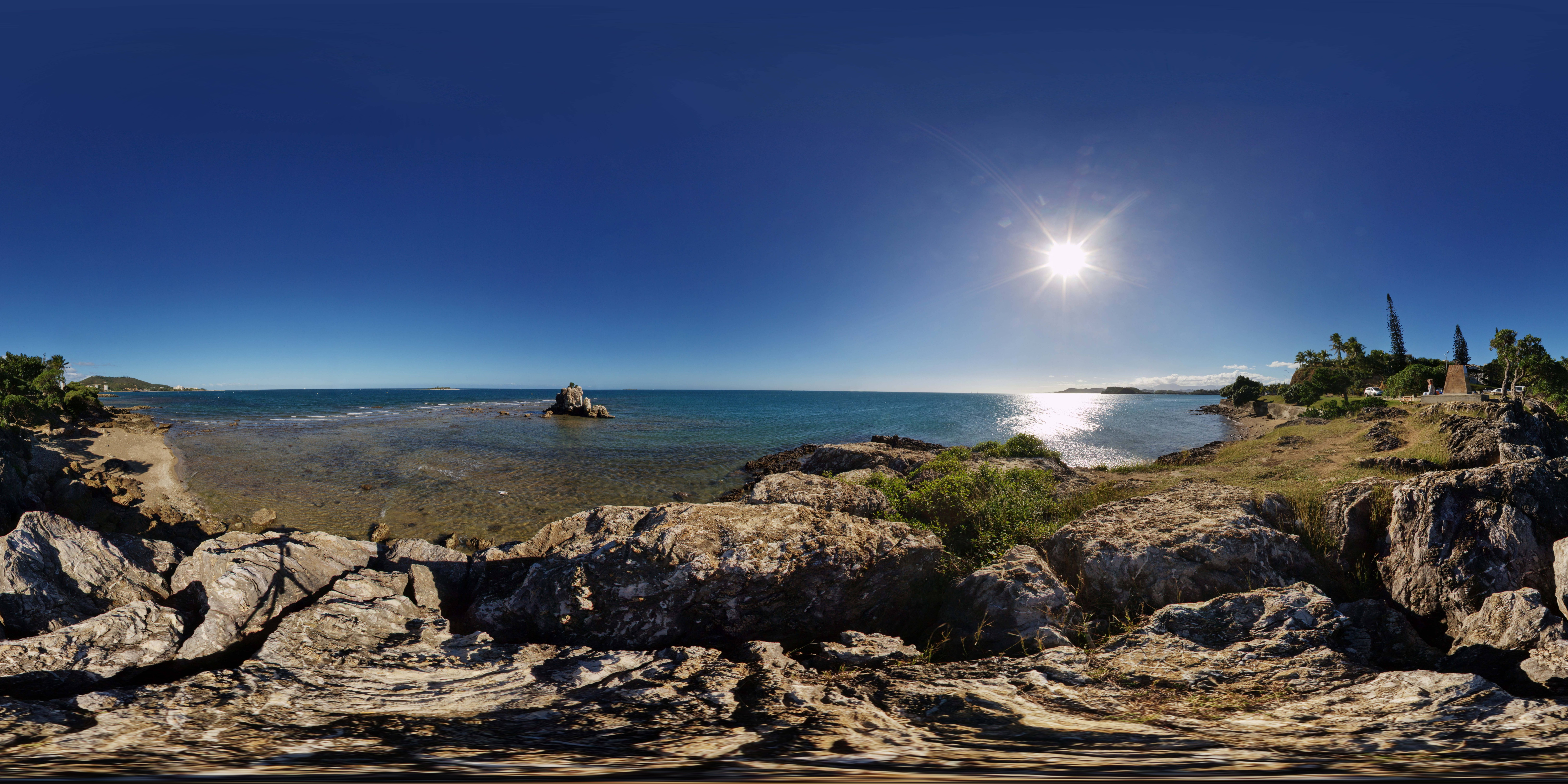 [Speaker Notes: In order to extrapolate HDR from LDR panoramas, our key idea is to use a physically based parametric sky model. In particular, we use the Hošek-Wilkie sky model, which represents the sky hemisphere as a sum of two terms, the sky and the sun. 
#When added together, we get a good approximation of the energy of the environment map.



f_h^c(\mathbf{l}; \mathbf{q}_h) = \omega \left[f_{sun}^c(\theta_{\mathbf{l}}, \gamma_{\mathbf{l}}, t) +  f_{sky}^c(\theta_{\mathbf{l}}, \gamma_{\mathbf{l}}, t, \sigma_{\mathrm{ground}})  \right]]
Hošek-Wilkie Sky Model
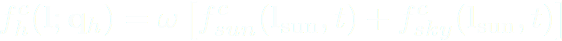 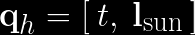 [Speaker Notes: Both terms are a function of the same parameters, the turbidity and the position of the sun. First, the turbidity accounts for the amount of water vapor in the atmosphere and correlates with cloudiness. Secondly, the sun position encodes sunrises and sunsets as well as the appearance of the sky throughout the day.

f_h^c(\mathbf{l}; \mathbf{q}_h) = \omega \left[f_{sun}^c(\mathbf{l}_{\mathrm{sun}}, t) +  f_{sky}^c(\mathbf{l}_{\mathrm{sun}}, t)  \right]
\mathbf{q}_h = \left[ \: t, \: \mathbf{l}_{\mathrm{sun}} \: \right]]
Hošek-Wilkie Sky Model
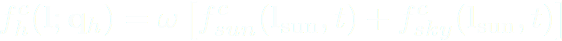 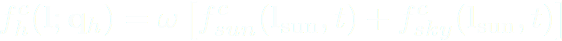 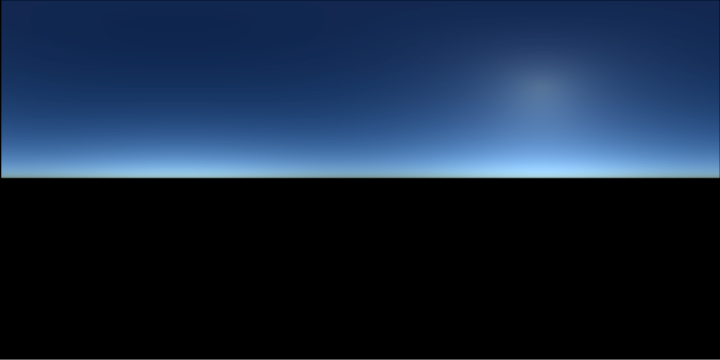 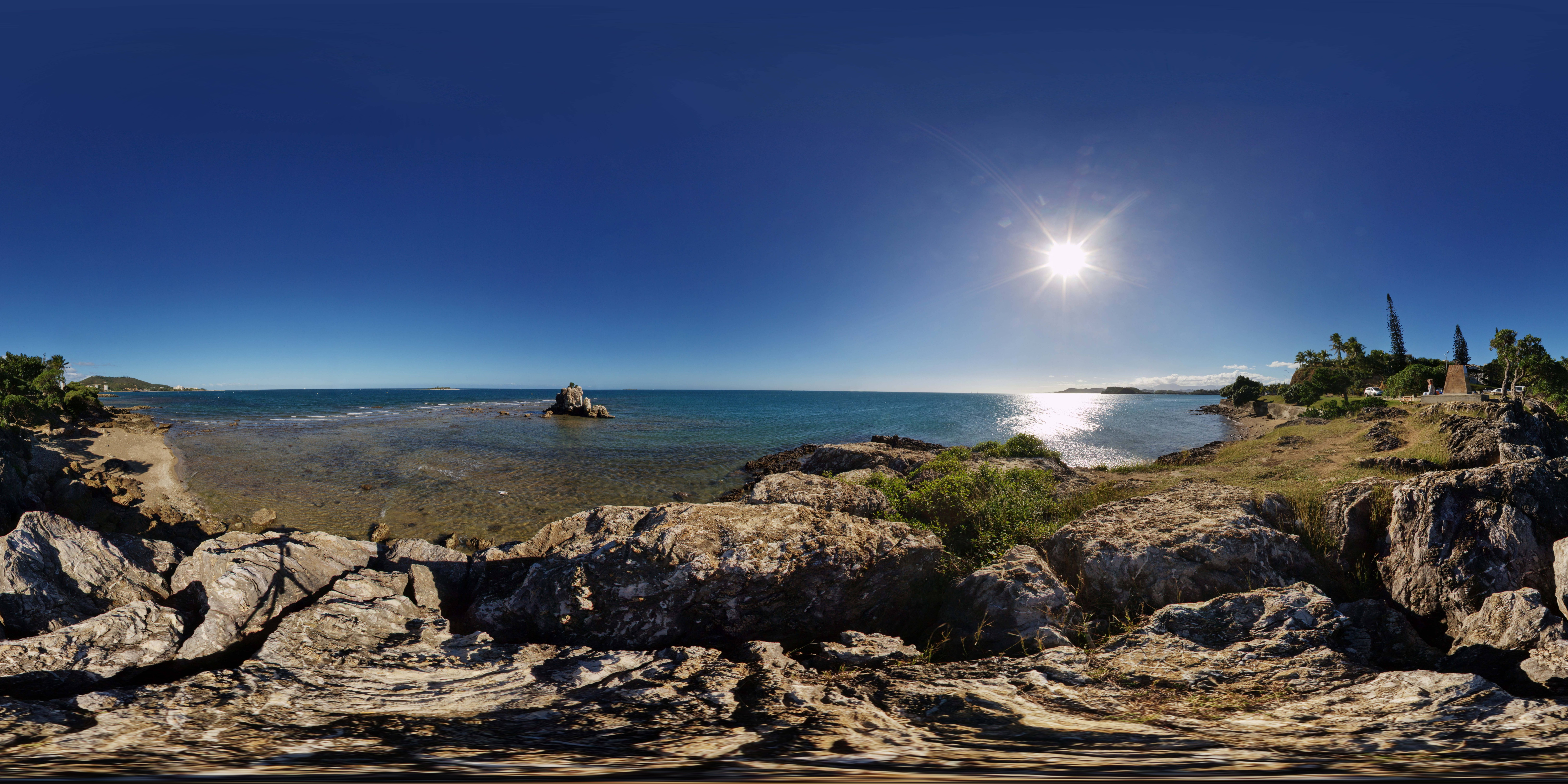 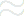 [Speaker Notes: In the panoramas, the sun is saturated, so we don’t know its intensity, however the sky is properly exposed, so we can fit the model to it using non-linear least squares optimization. Once we recover the turbidity and the sun position, we get the sun intensity for free from the sun term of the model.]
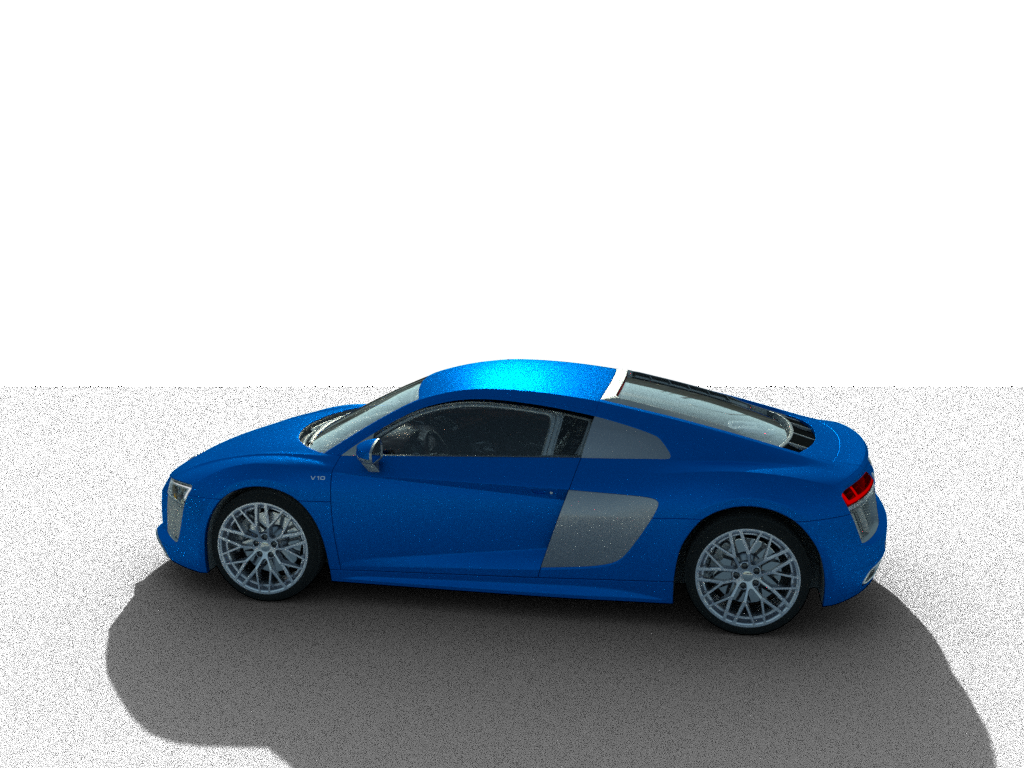 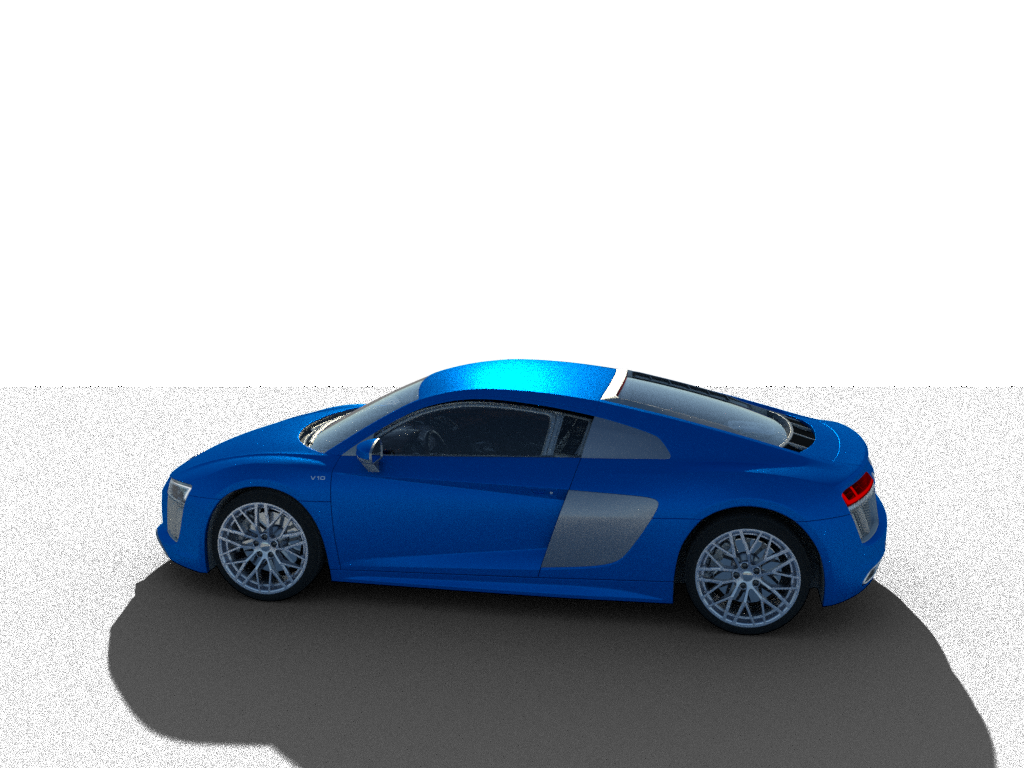 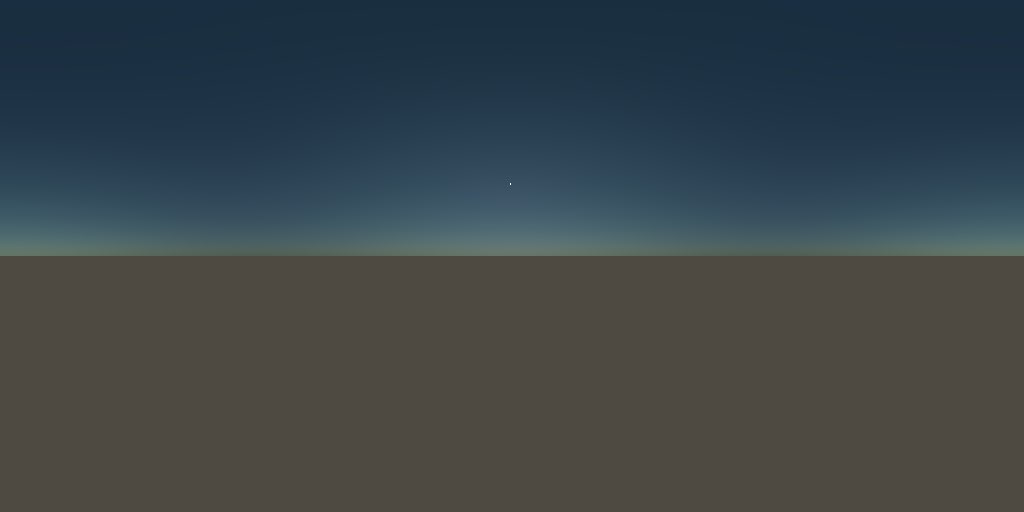 Full panorama: millions of pixels
Sky model: 4 parameters
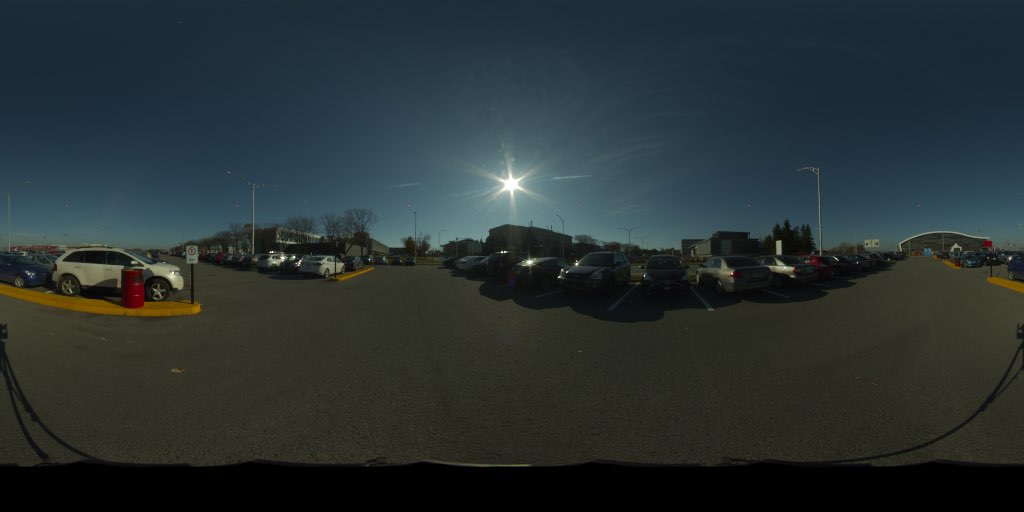 [Speaker Notes: As an added benefit, we get a much simpler representation to learn. Instead of having to predict a full panorama which can contain millions of pixel, we only need to predict 4 parameters, the sun elevation and azimuth, the turbidity, and we also include a scaling factor accounting for varying exposures. But despite this severe dimensionality reduction, rendering with both yields very similar results qualitatively, so the low dimensional model still captures the lighting appropriately.]
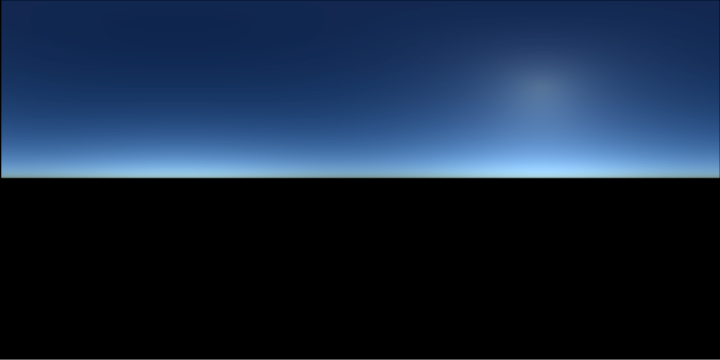 CNN
Framing the problem as one of end-to-end learning
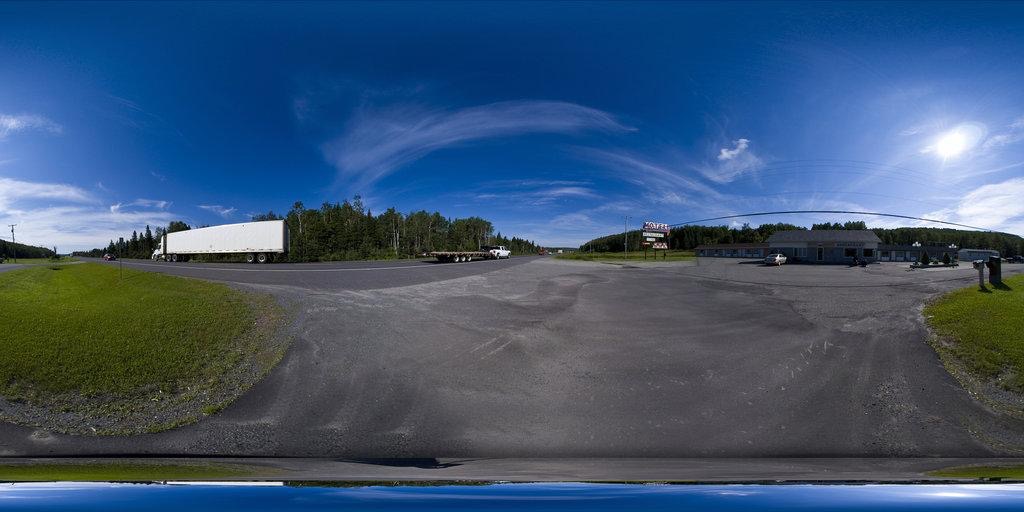 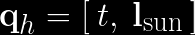 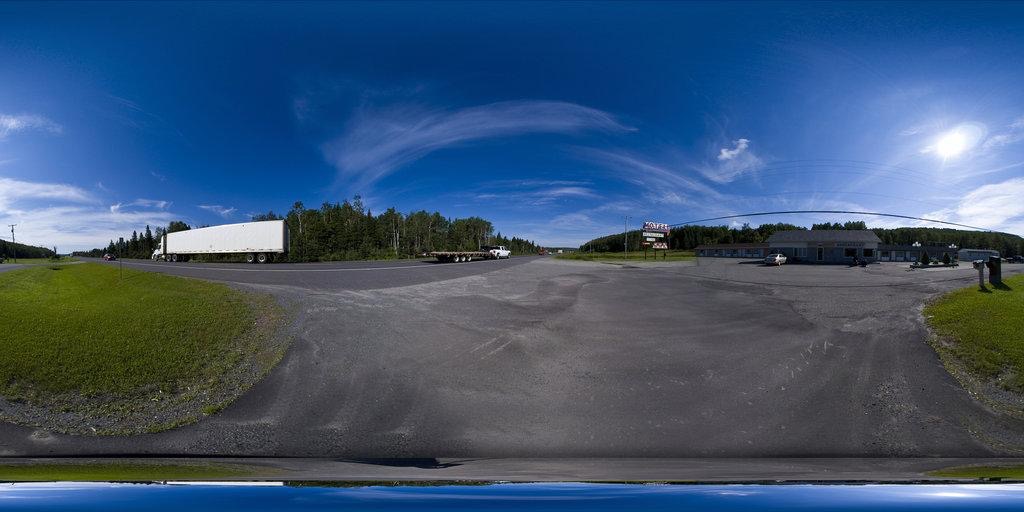 [Speaker Notes: So, if I want to frame the problem as one of learning, the goal is to take a panorama from SUN360 and extract two things: 1) sky model parameters, 2) an image. Then, we pass this image to the CNN which estimates the sky model parameters, which we can train using the extracted values.]
CNN Architecture and Training
Output: sun position distribution
Output: turbidity and scale factor
[Speaker Notes: We employ a standard convolutional neural network ending with two heads after a FC layer. One of the heads regresses the turbidity and the scale factor, and the other one estimates the sun position probability over the hemisphere.]
Sun position results
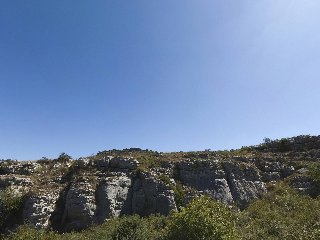 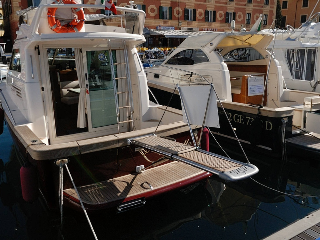 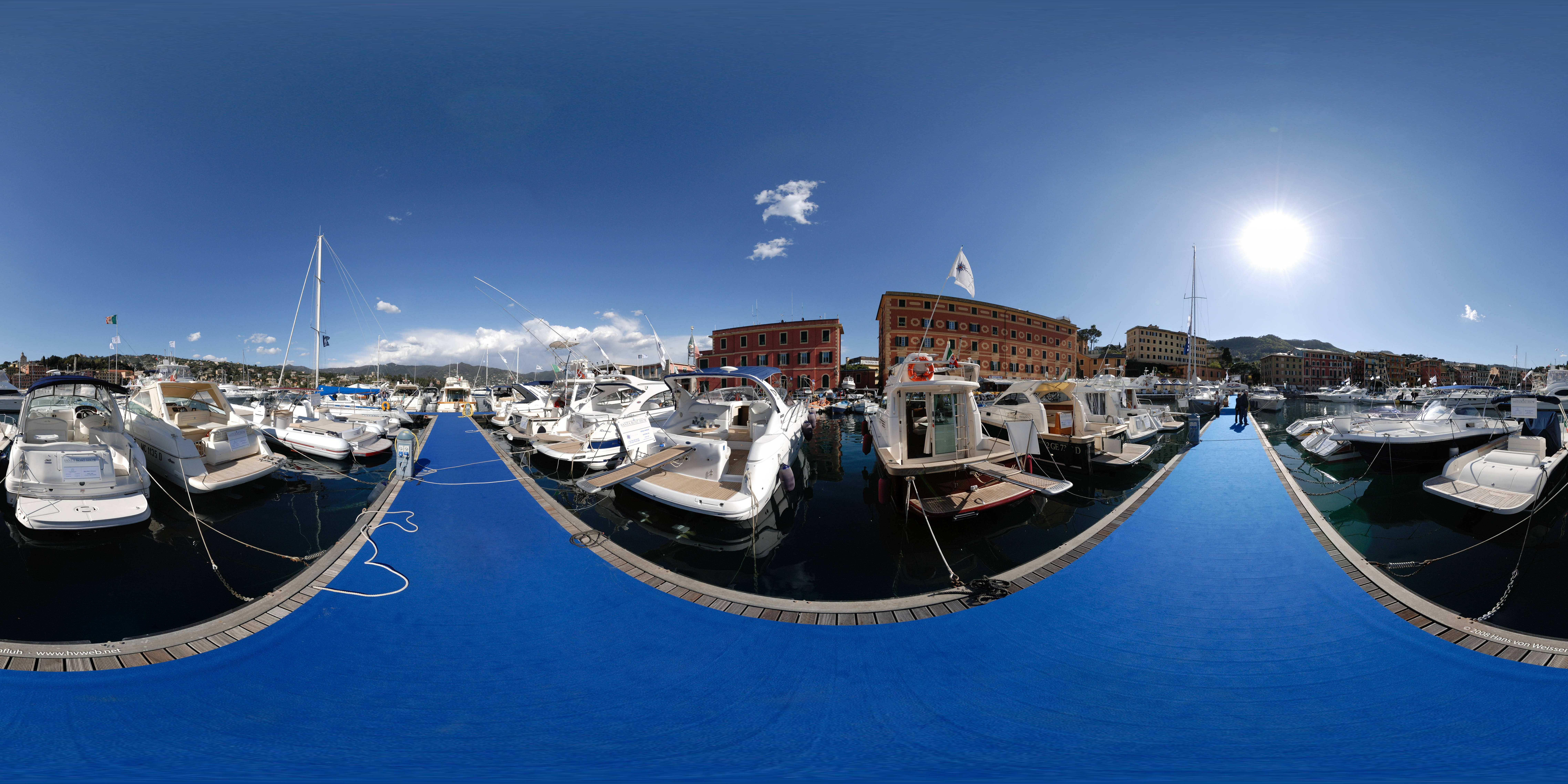 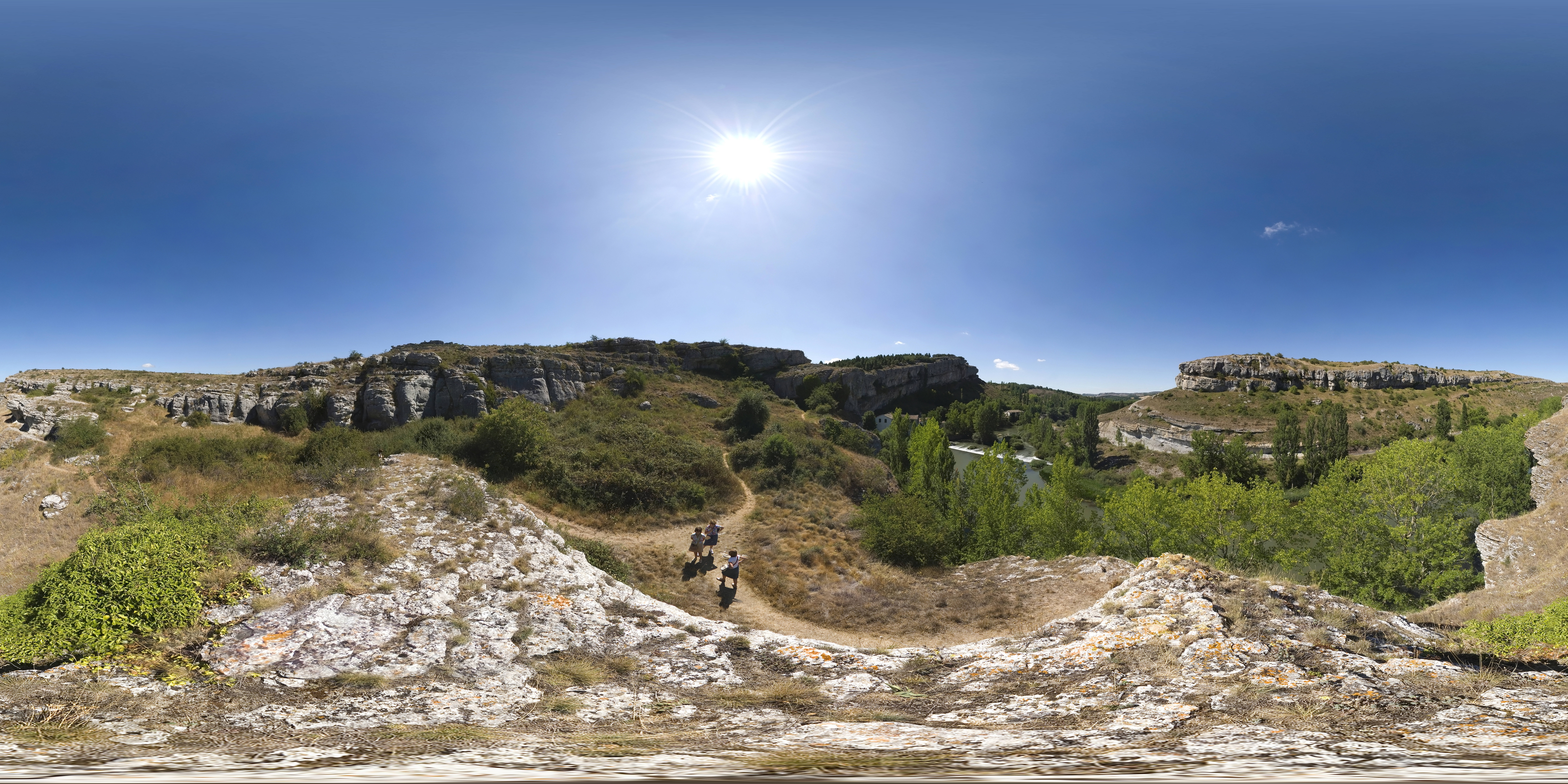 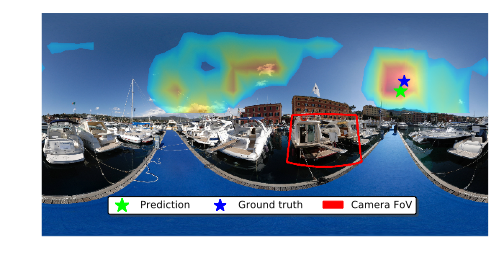 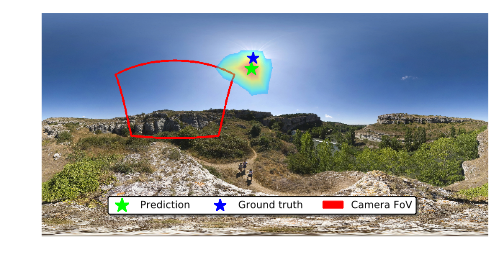 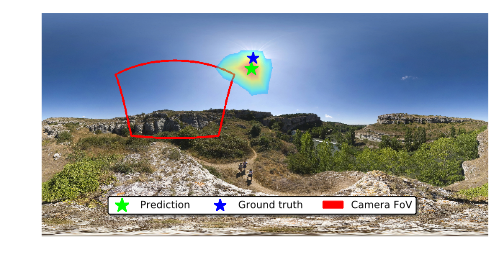 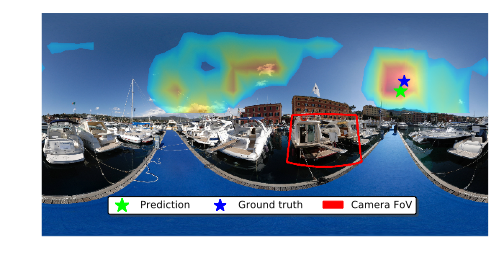 [Speaker Notes: FoV
We can visualize the probability of sun position jet colormap overlay
The most likely sun position found by the network is shown as the green star, while the ground truth is the blue star.

The second image is quite interesting because there is no sky visible in the image.]
Sun position result
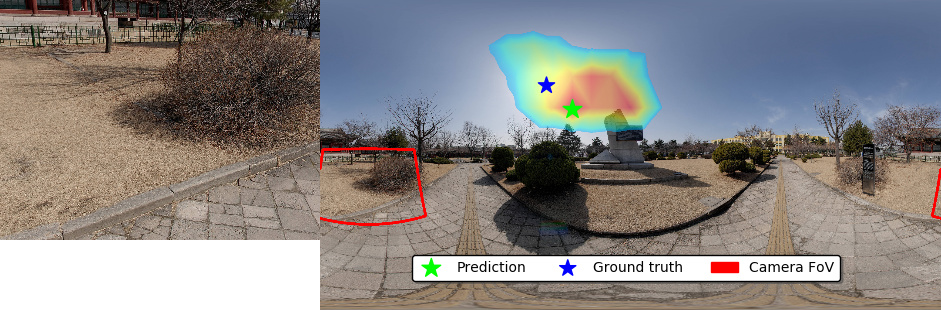 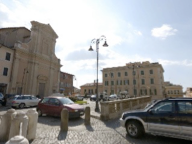 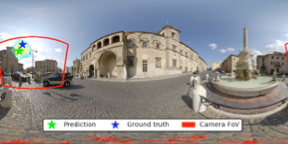 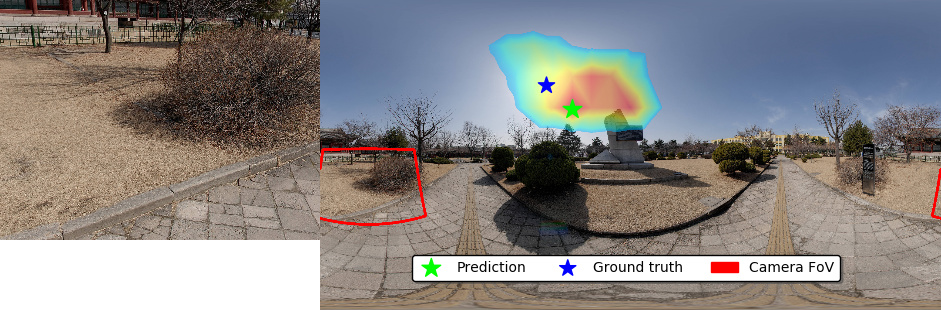 [Speaker Notes: As you can see, some images have better cues than others, like having the sun directly visible in the image like on the left. We expect the method to be successful in those cases. But there are some other less obvious images, like the one on the right, where cues are harder and require an understanding of the geometry of the scene. Accordingly, the distribution of the sun position is less confident.]
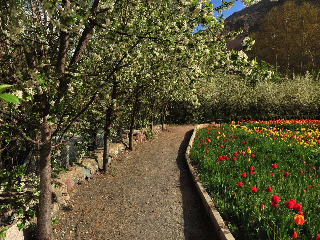 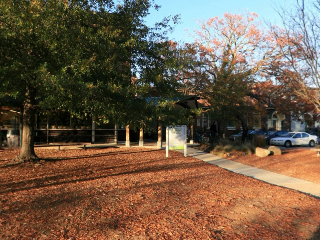 Quantitative results — sun azimuth estimation
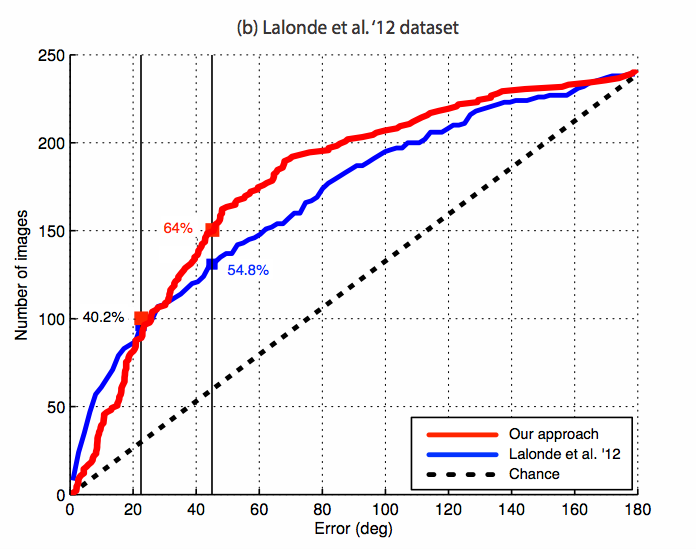 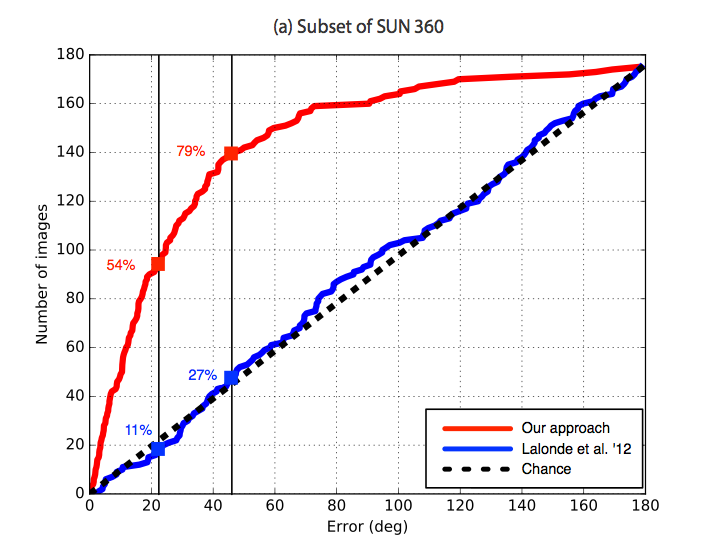 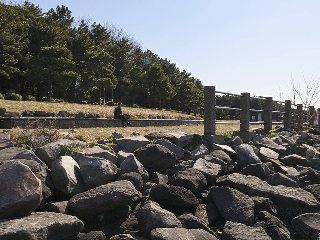 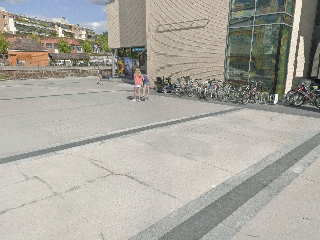 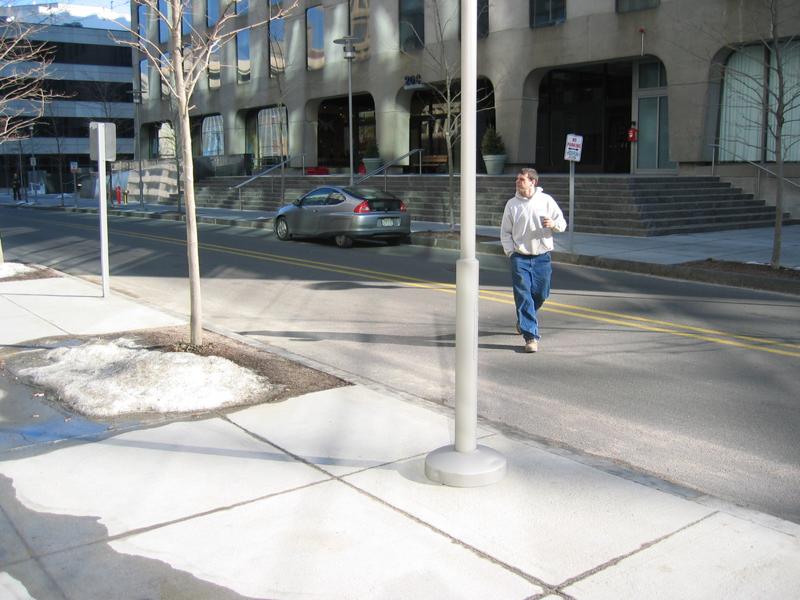 Lalonde et al, 2012
SUN360 subset
[Speaker Notes: Here are some quantitative results comparing our sun azimuth estimation with Lalonde et al. on their own dataset. This figure represents the cumulative distribution of errors in sun azimuth estimation. We see our performance is roughly the same for 22d of error, while we observe a 10% performance improvement over the state of the art at 45d of error. But that is on their urban scene dataset, which is ideal for their handcrafted features. Now, the same comparison is performed on our more challenging dataset consisting of 178 random images extract from SUN360 that the CNN never saw before. Our approach still yields robust performance while that of the previous work dramatically decreases.]
Virtual object insertion
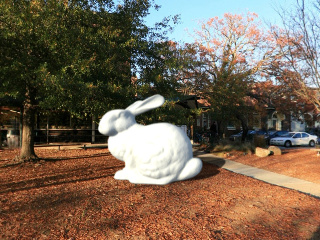 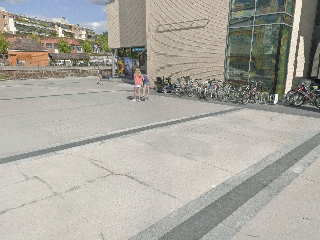 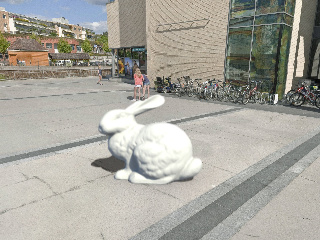 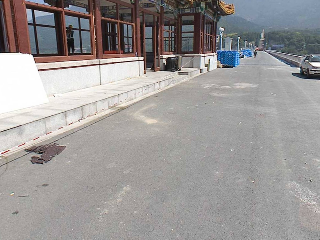 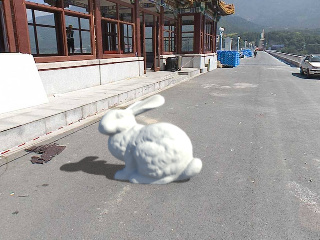 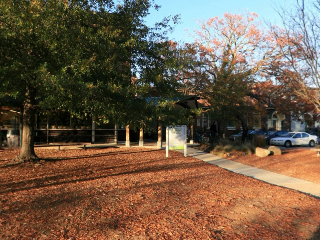 [Speaker Notes: Here are three background images. We ran our automatic illumination technique and obtained those object insertion results, where the illumination was automatically generated by our technique. Notice how the shadow directions are coherent with that of the rest of the scene. The bunny was placed manually, but the lighting is done automatically.]
Sun position estimation
Network Output
Insertion results on an HDR validation set
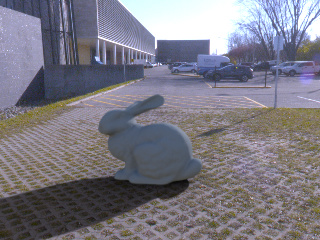 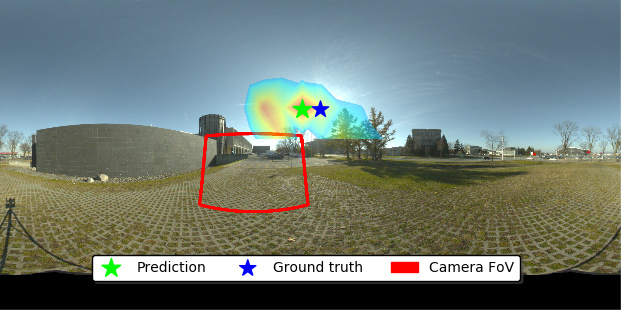 Ground truth
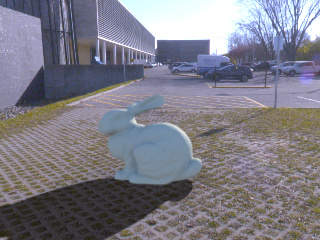 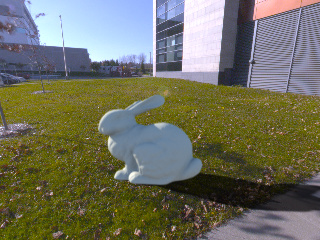 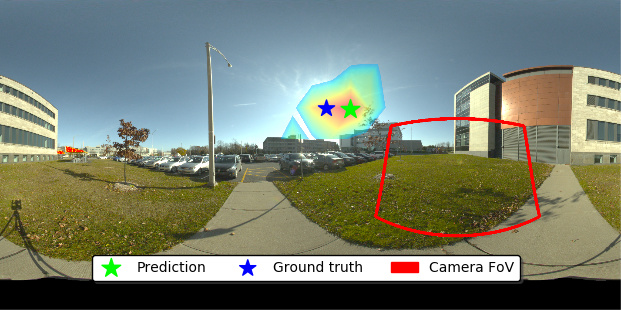 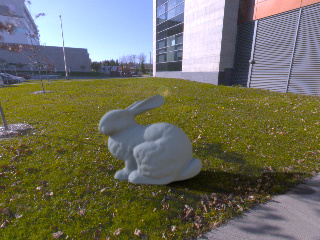 [Speaker Notes: To further validate our technique, we captured a small dataset of HDR panoramas using Stumpfel et al. technique and generate those renders. Then, we passed the background image through our method, and obtained those renders from the obtained light estimation. Notice how the shadow directions seem plausible wrt the ground truth. Here are the whole panoramas with the picture’s location and the estimated sun position.]
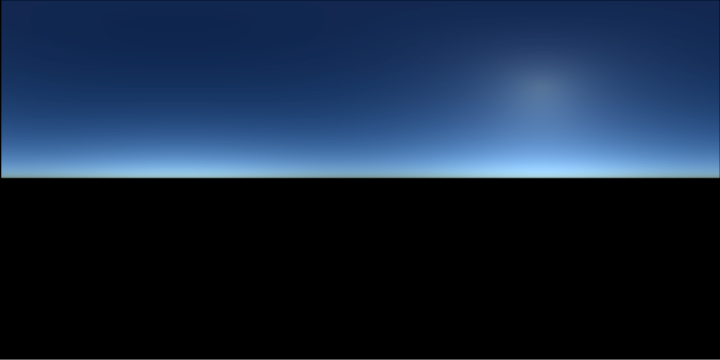 CNN
Recovering camera parameters
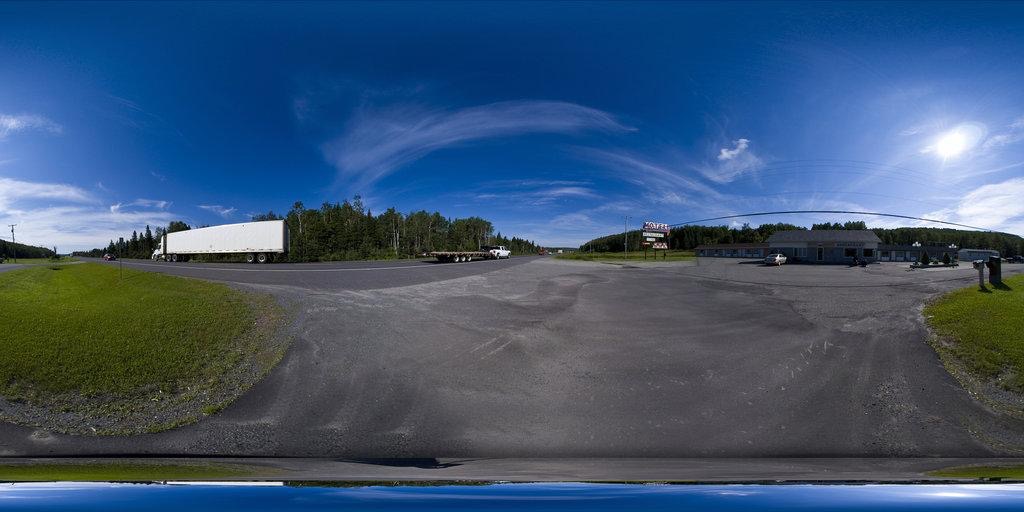 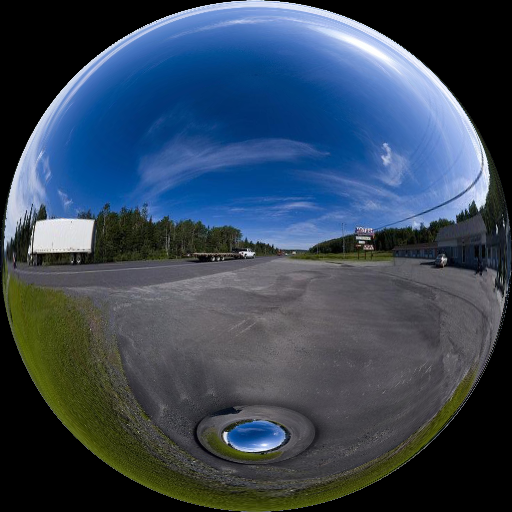 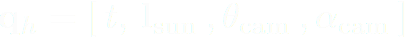 Camera pitch
Camera Field of View
[Speaker Notes: Since we control the way the pictures are taken, we know some camera parameters like camera pitch and field of view.
So in addition to the lighting estimation, we can ask the neural network to estimate those parameters in order to adapt the object insertion according to the camera viewing angle and field of view.]
Camera parameters estimation
Camera pitch: (est.) -2°
                        (real) -1°
Field of View: (est.) 51°
                       (real) 59°
Camera pitch: (est.) -16°
                        (real) -16°
Field of View: (est.) 46°
                       (real) 45°
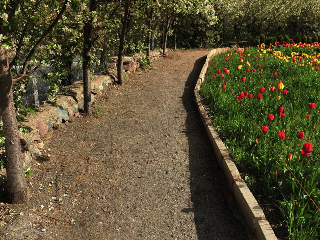 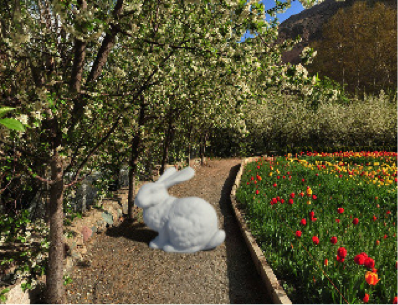 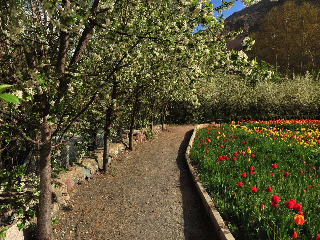 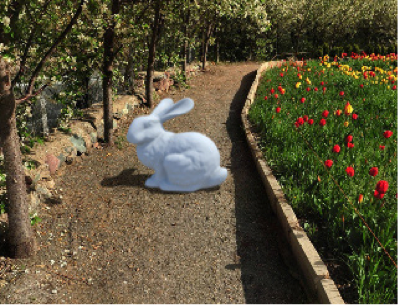 [Speaker Notes: So given this scene, we can compare the results obtained by our method to the ground truth, and then use those parameters to setup the camera accordingly. Here, the position of the bunny was set manually, but the field of view and camera pitch was set automatically using our method. Here’s the same scene, but with a different camera pitch and field of view. Our estimations for those parameters are shown here, correctly estimating a more downward looking camera, and inserting a bunny using those parameters would give this result.]
SUN360 dataset
model parameters
Sun position
Atmospheric turbidity
Exposure
Camera pitch and FoV
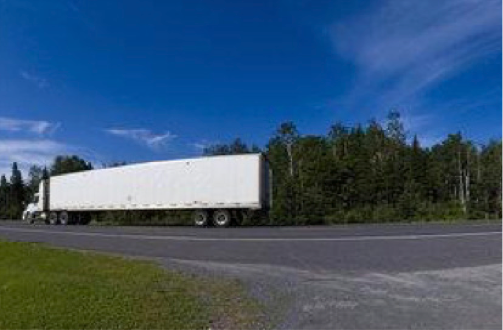 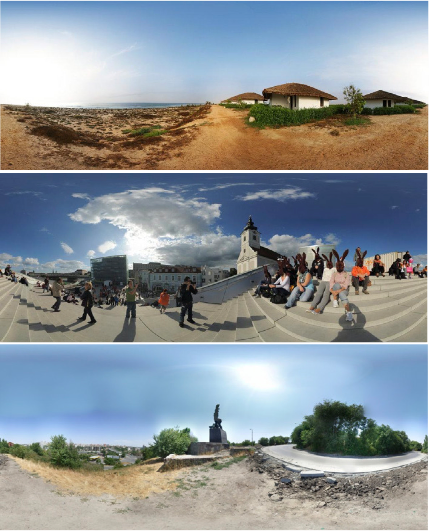 Conclusion
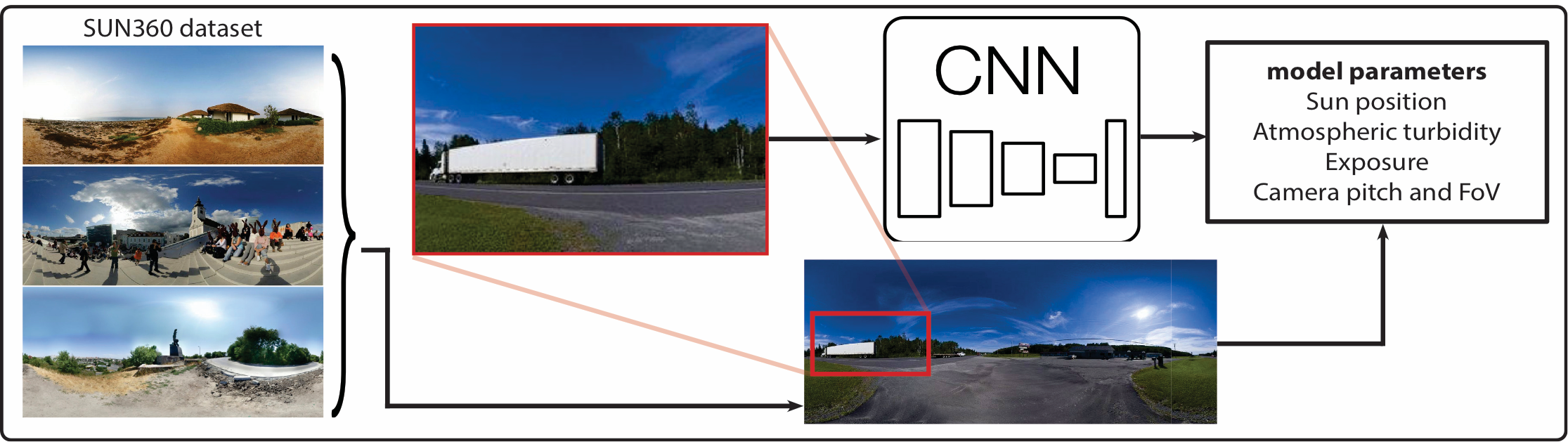 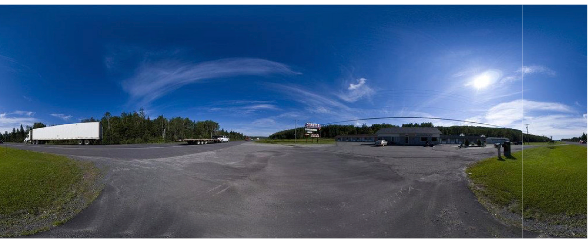 …
[Speaker Notes: In this work, we presented a state of the art single image outdoor illumination estimation that, given an image, produces the parameters of a parametric sky model that estimates its lighting conditions. To train such a data-driven approach, we used crops from panoramas taken from the SUN360 LDR panorama dataset.
The lighting conditions obtained by this approach can readily be used for lighting and inserting virtual objects, like…]
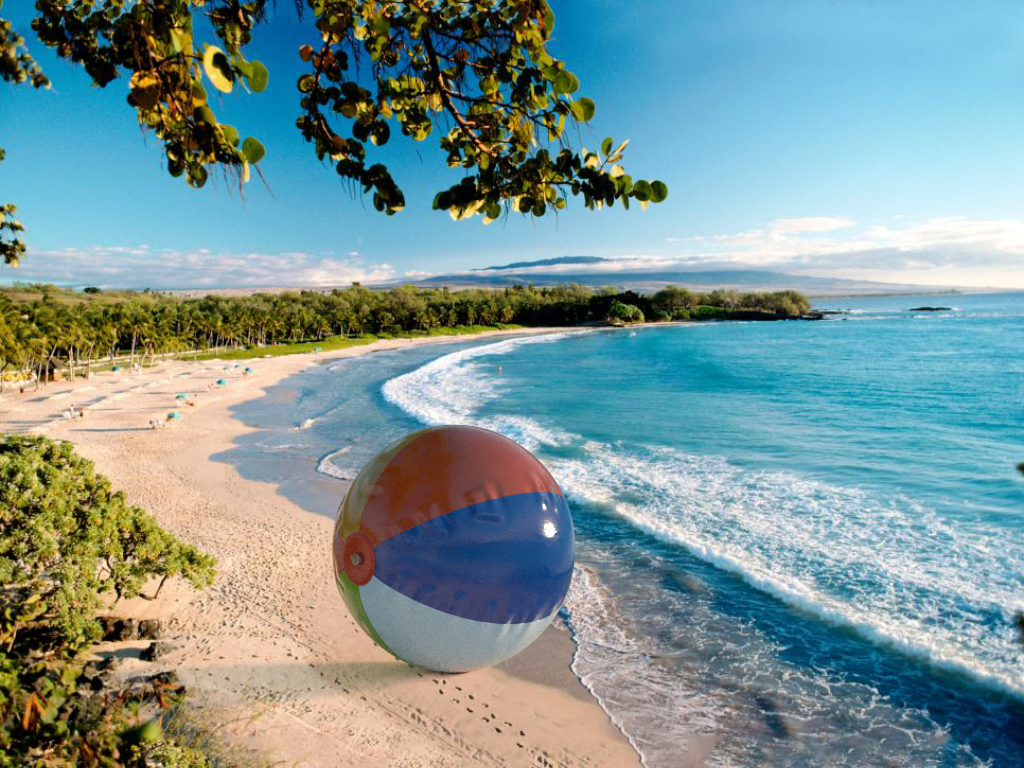 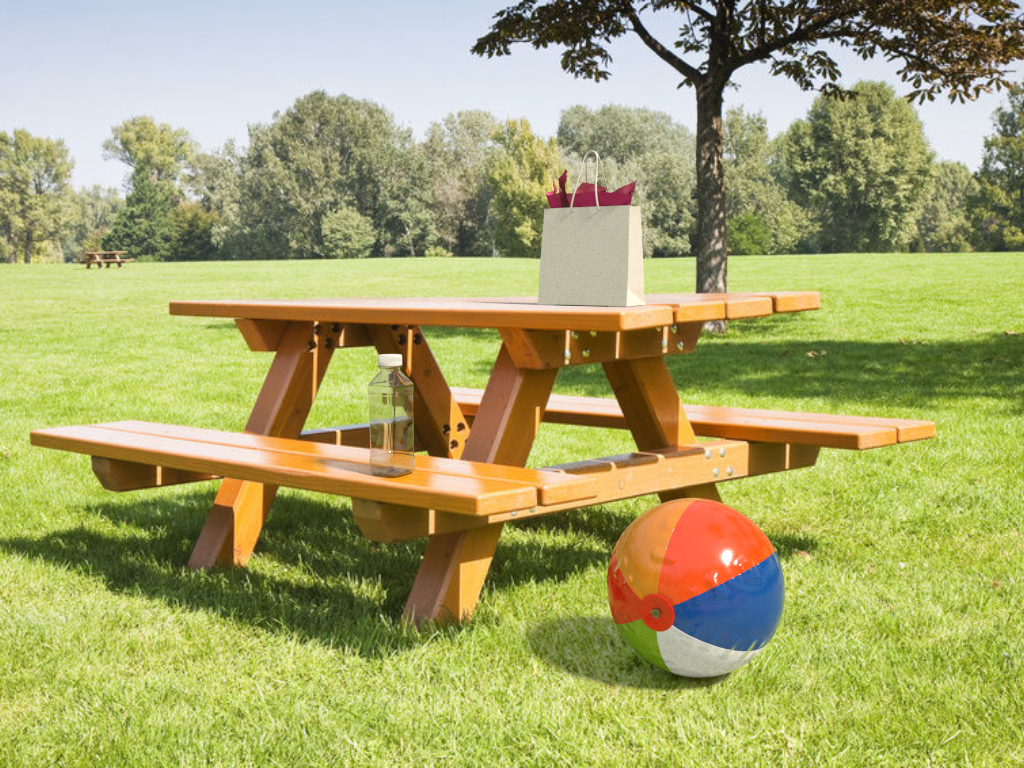 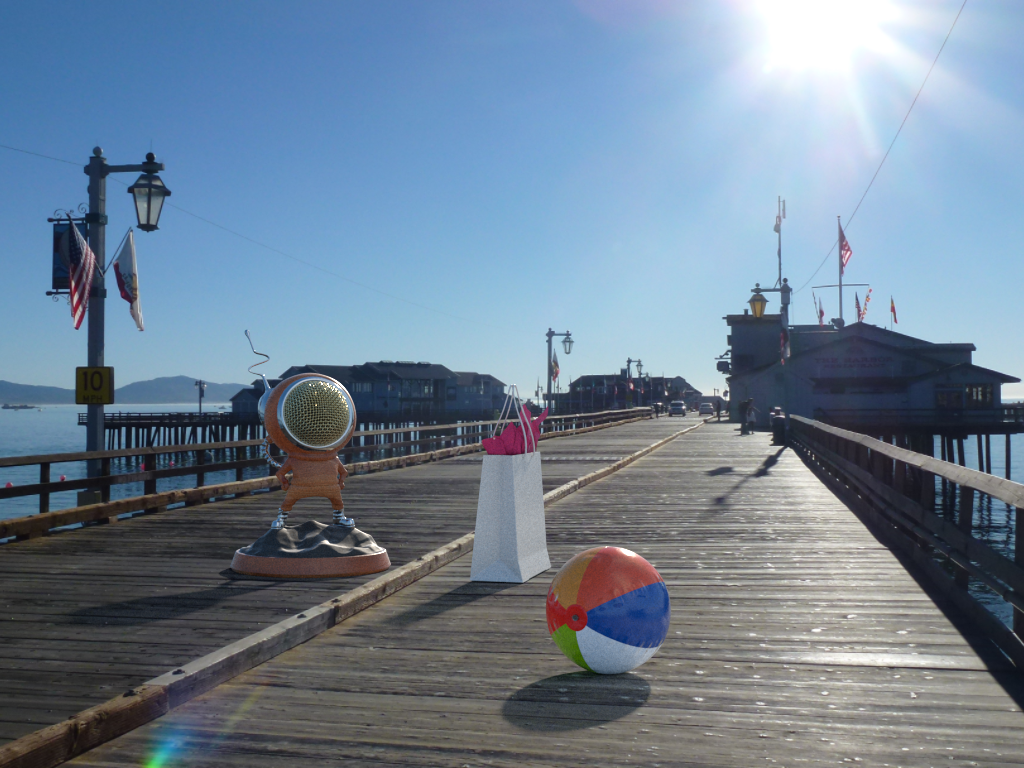 http://jflalonde.ca/projects/deepOutdoorLight/
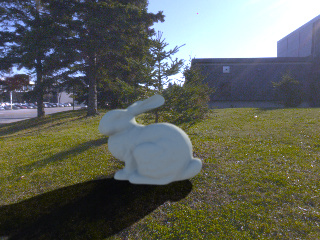 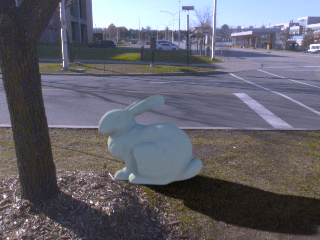 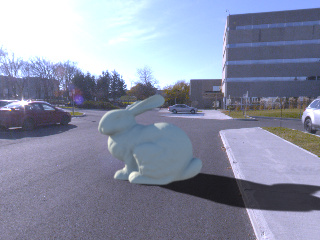 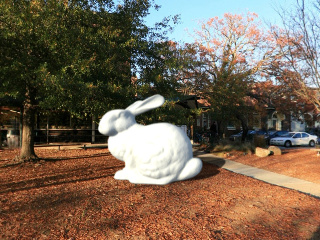 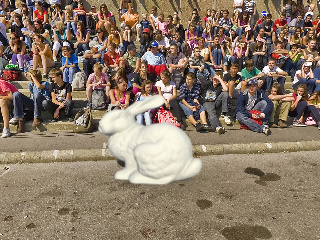 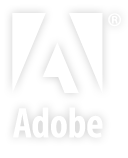 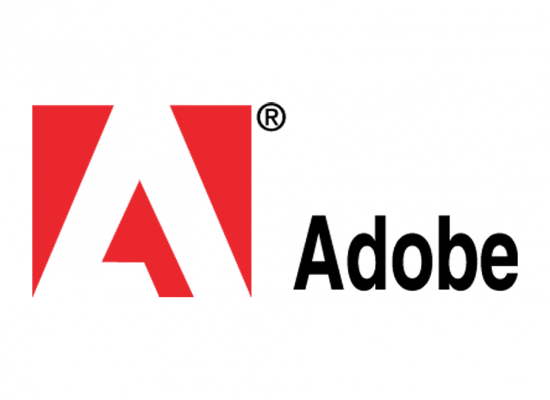 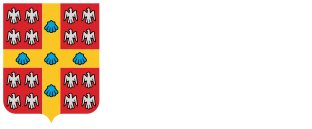 [Speaker Notes: those, which were obtained with a slightly more recent version of this project.
If you want to test our algorithm, feel free to go to our project page and try our demo where you can submit your own images.
We’ve got a demo this afternoon at the Adobe booth, come see us!]